Министерство образования Республики Мордовия
Портфолио              
Шмониной Натальи Викторовны,
  воспитателя
МДОУ «Детский сад №91 компенсирующего вида» 
г. о. Саранск
ФИО: Шмонина Наталья Викторовна
Дата рождения: 25.11.1976 г.
Профессиональное образование: высшее, ГОУ ВПО «Мордовский государственный университет имени Н.П.Огарева», 2011 г., специальность «Психология», квалификация «Психолог, преподаватель психологии». 
Диплом ВСГ  №5952718, 20 июня 2011г.
Профессиональная переподготовка
2020г. - по программе «Педагогическая деятельность в дошкольном образовании: развитие детей раннего и дошкольного возраста» в ФГБОУ ВО «МГПИ имени М.Е. Евсевьева»
Стаж педагогической работы (по специальности): 2 года
Общий трудовой стаж: 13 лет
Наличие квалификационной категории: -
Дата последней аттестации: -
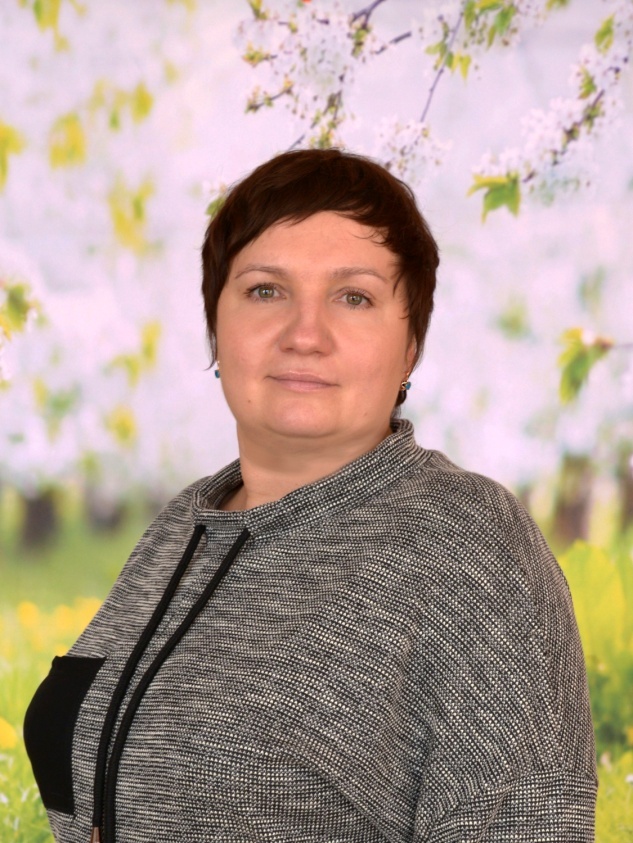 Представление педагогического опыта
Шмониной Натальи Викторовны
на тему:
«Социально-коммуникативное развитие детей дошкольного возраста в процессе игр» 
размещено на сайте  МДОУ «Детский сад №91 компенсирующего вида»
https://ds91sar.schoolrm.ru/sveden/employees/11232/407098/
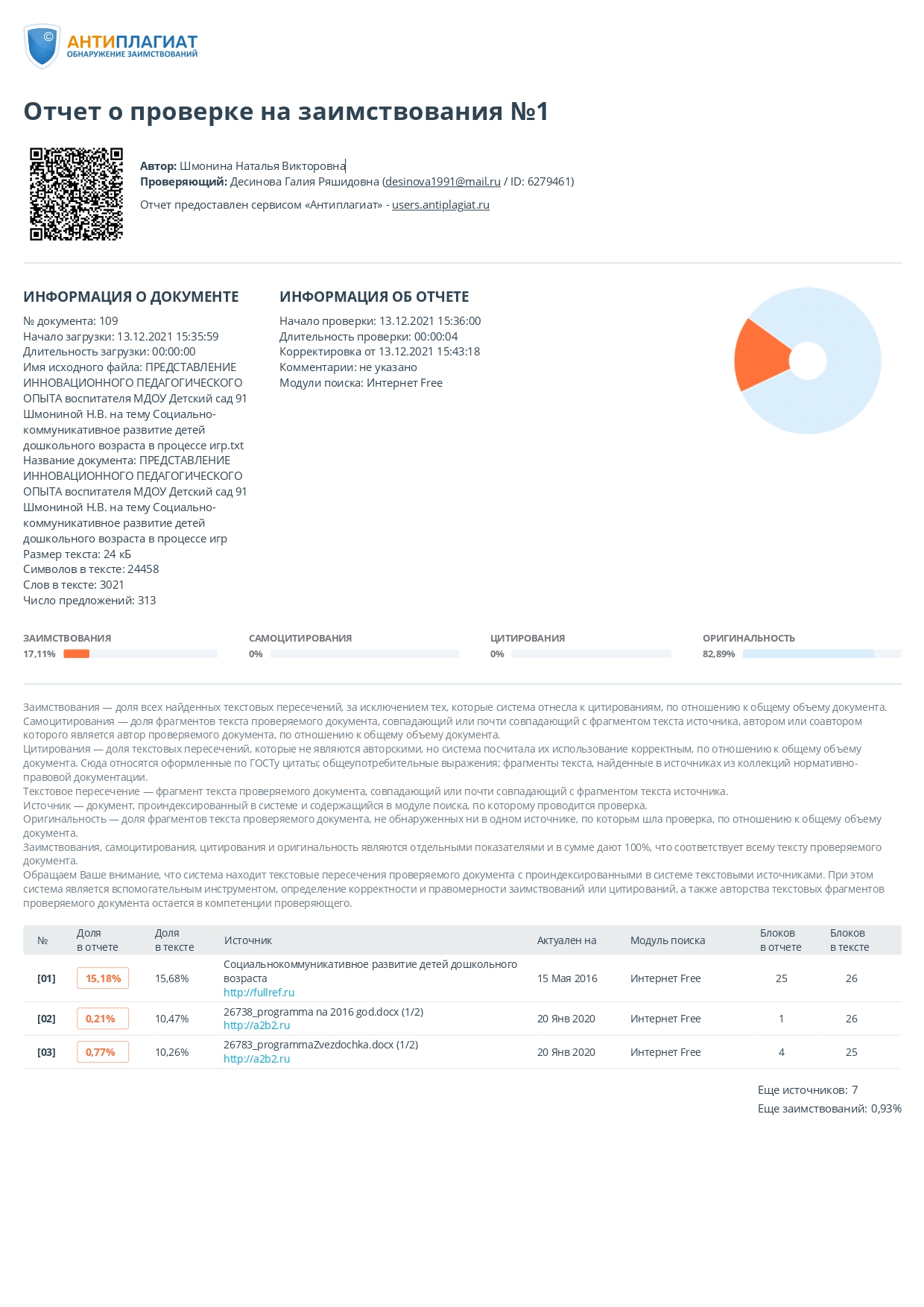 1. Участие в инновационной (экспериментальной) деятельности
«Психолого-педагогическое сопровождение социальной адаптации  дошкольников с умственной отсталостью в условиях интегрированного обучения» 
(приказ №01-02/125 от 27.05.2019 г.Управления образования Администрации городского округа Саранск). 
Срок реализации 5 лет.
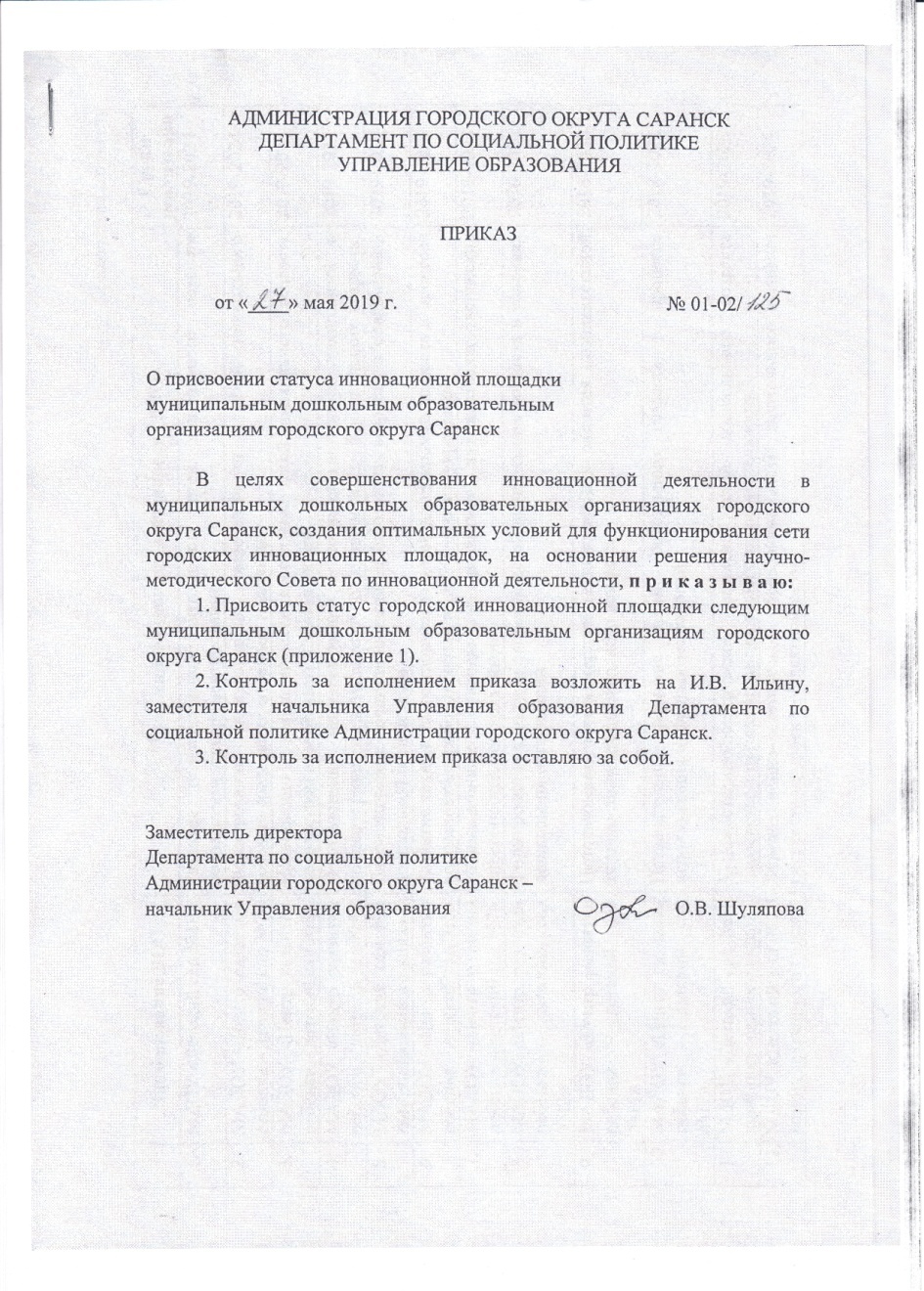 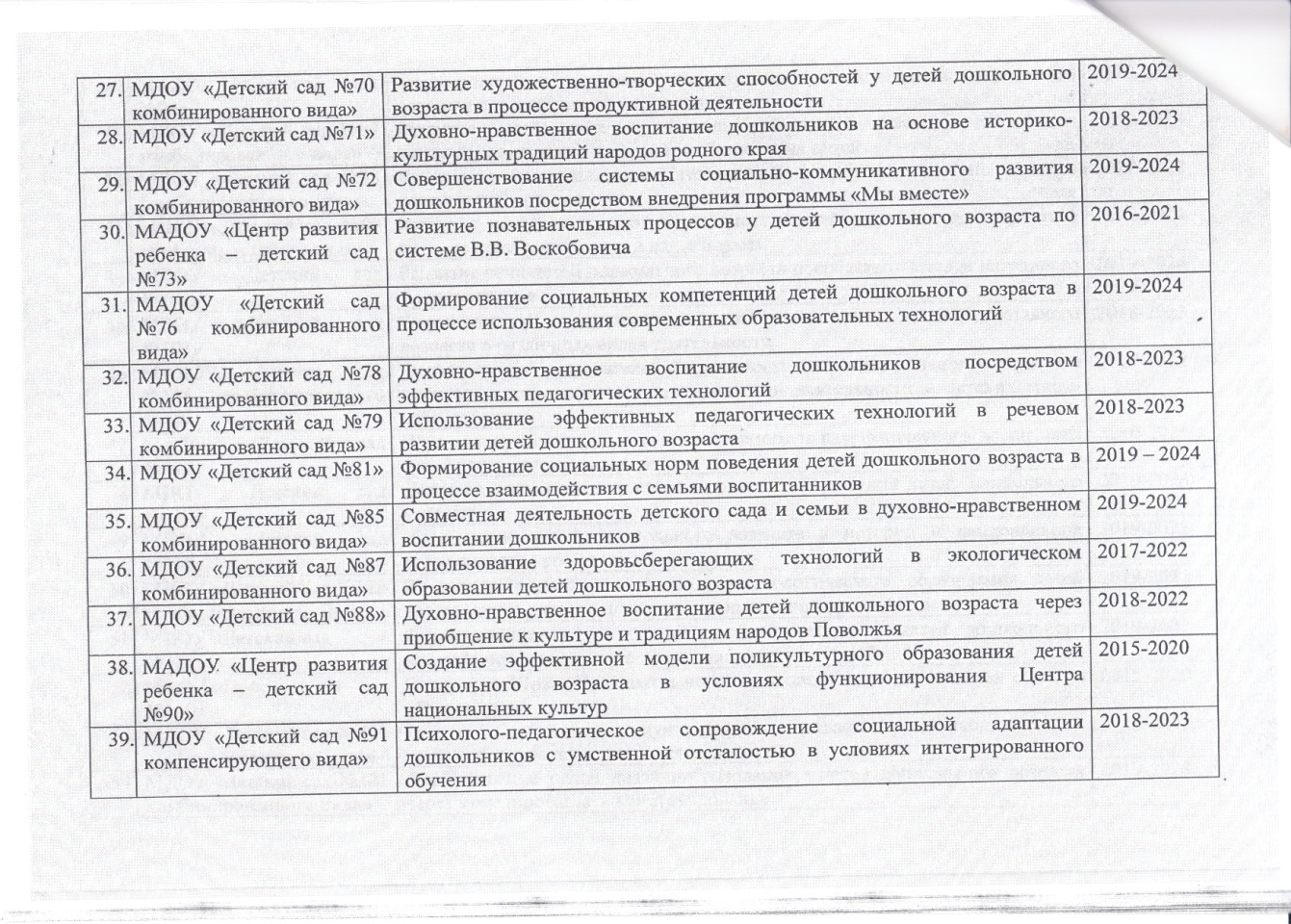 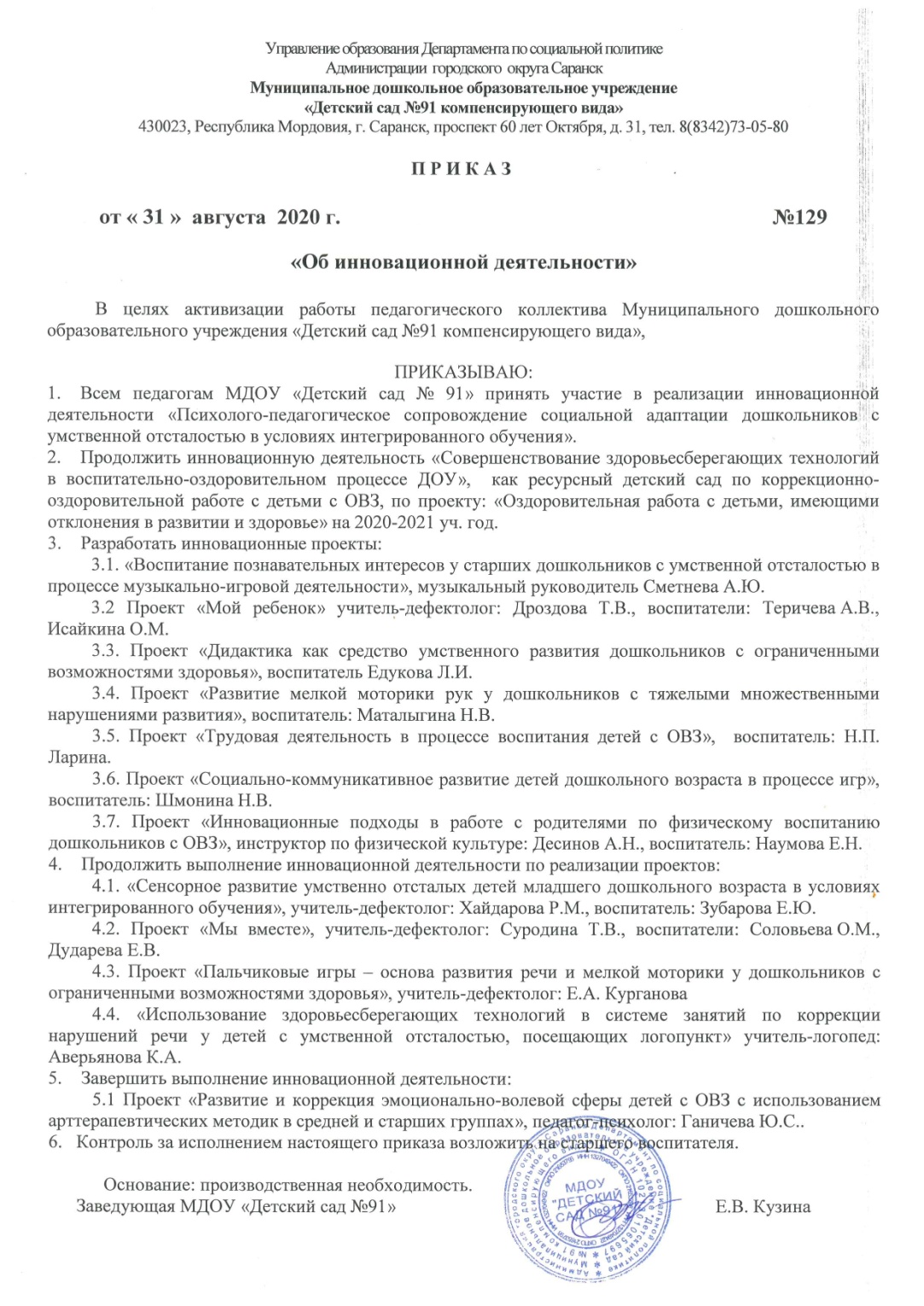 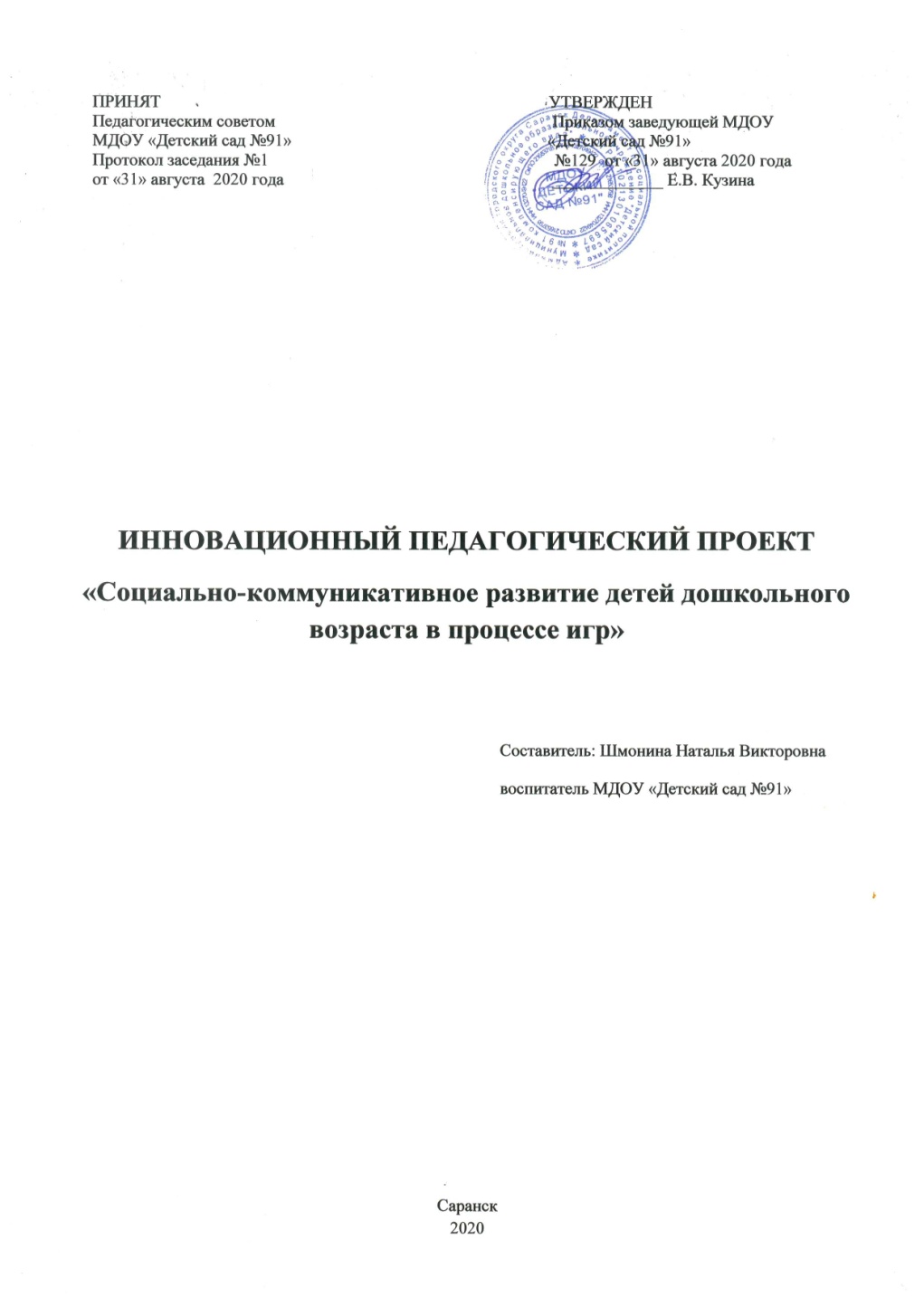 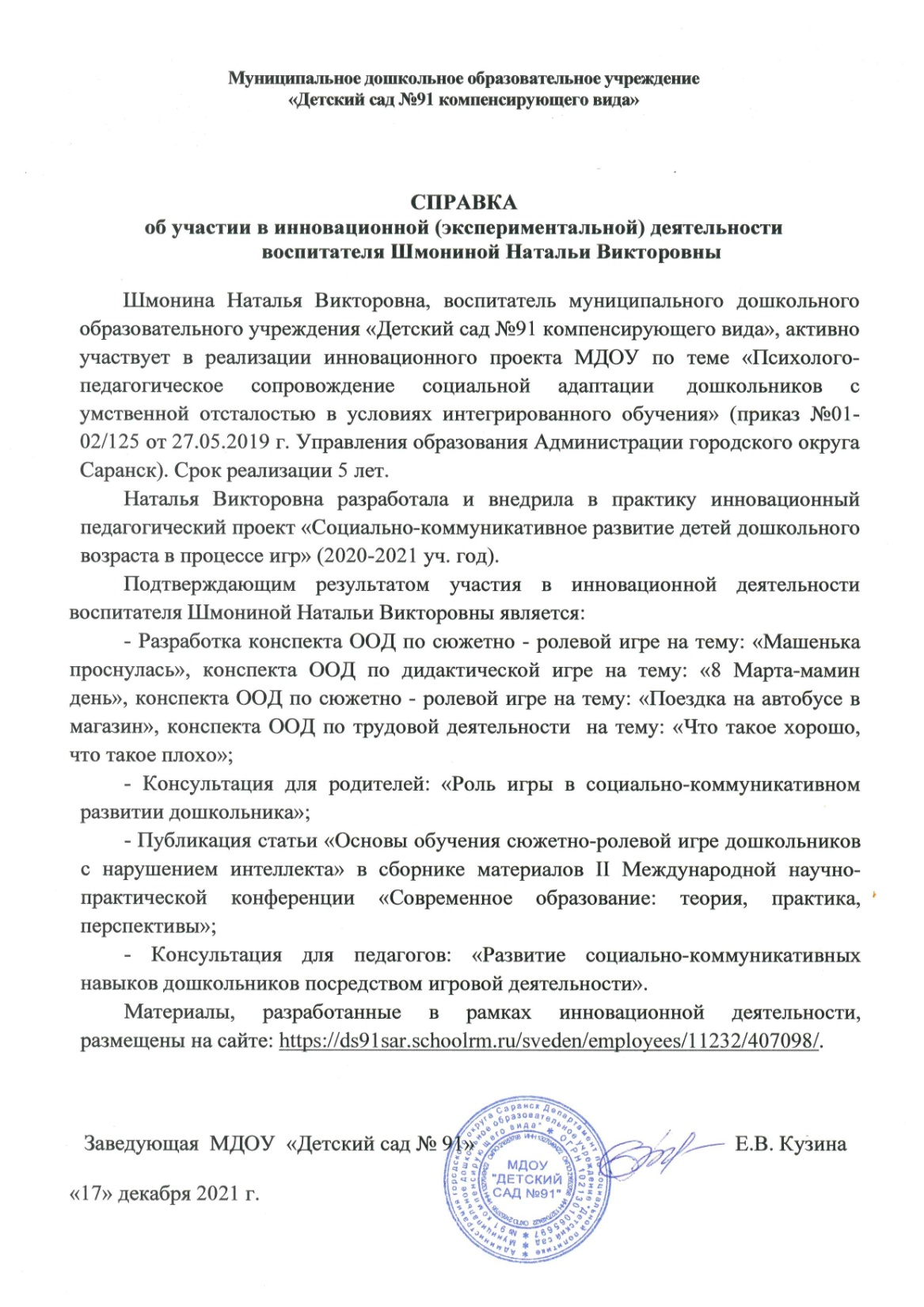 3. Наличие публикаций, включая интернет – публикации.
Интернет-публикации – 1
Международный уровень – 1
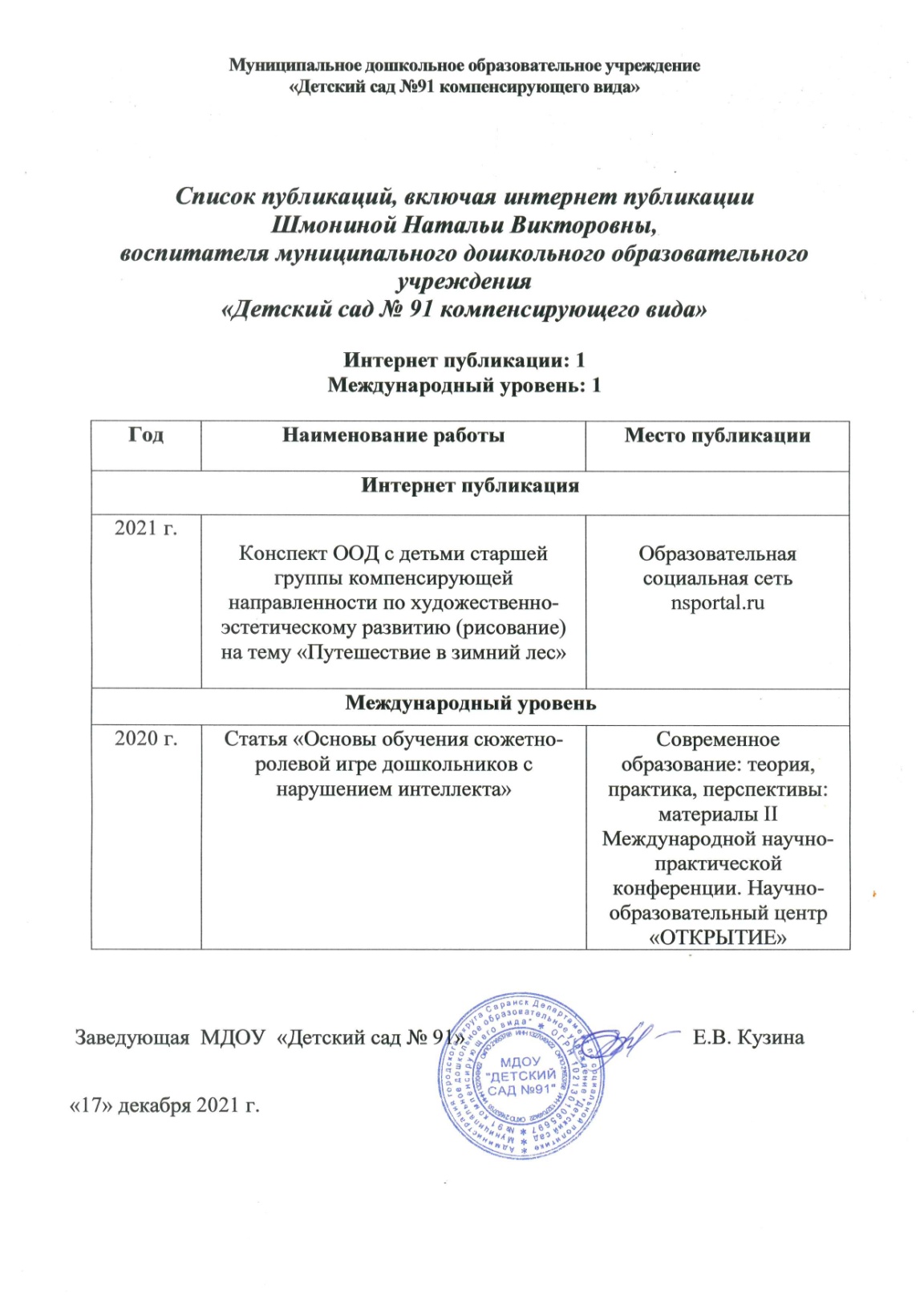 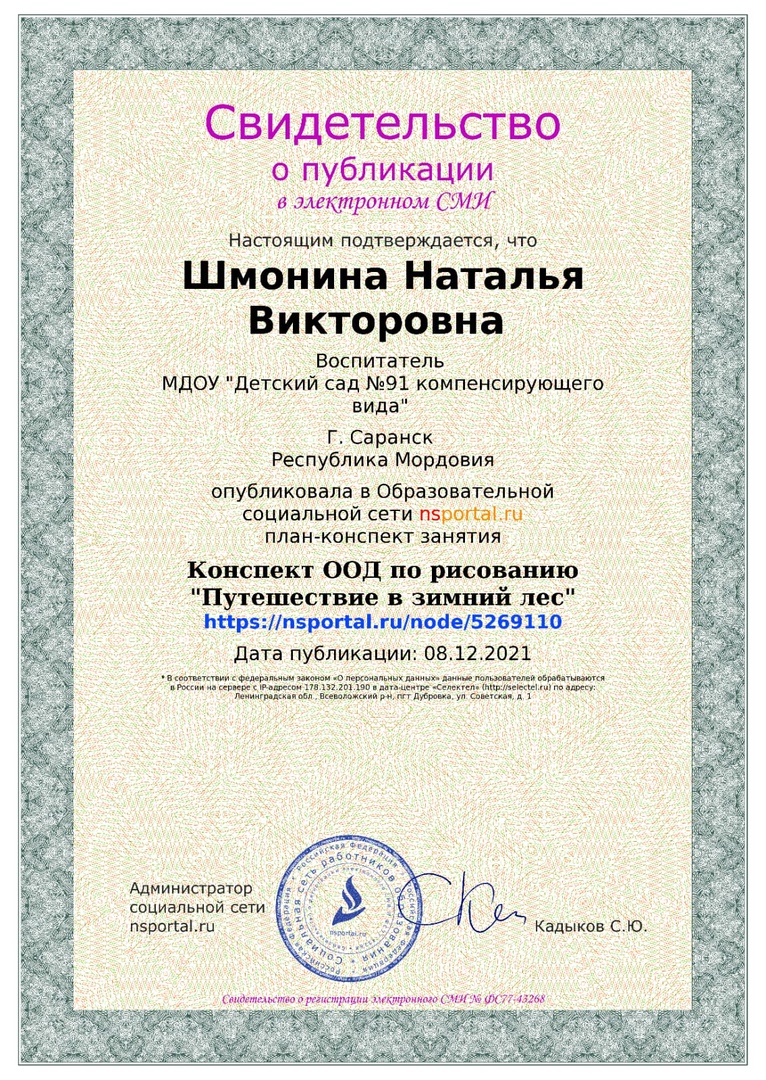 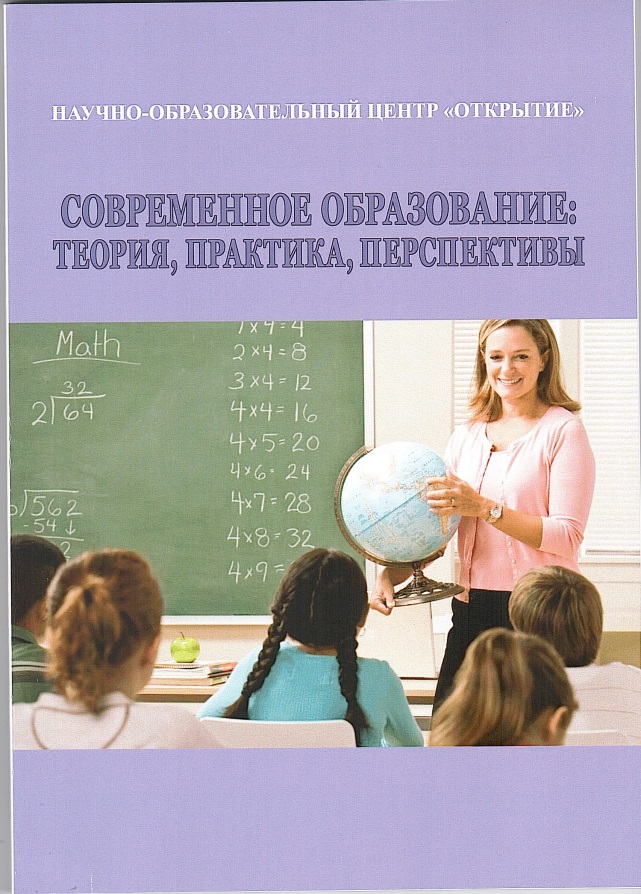 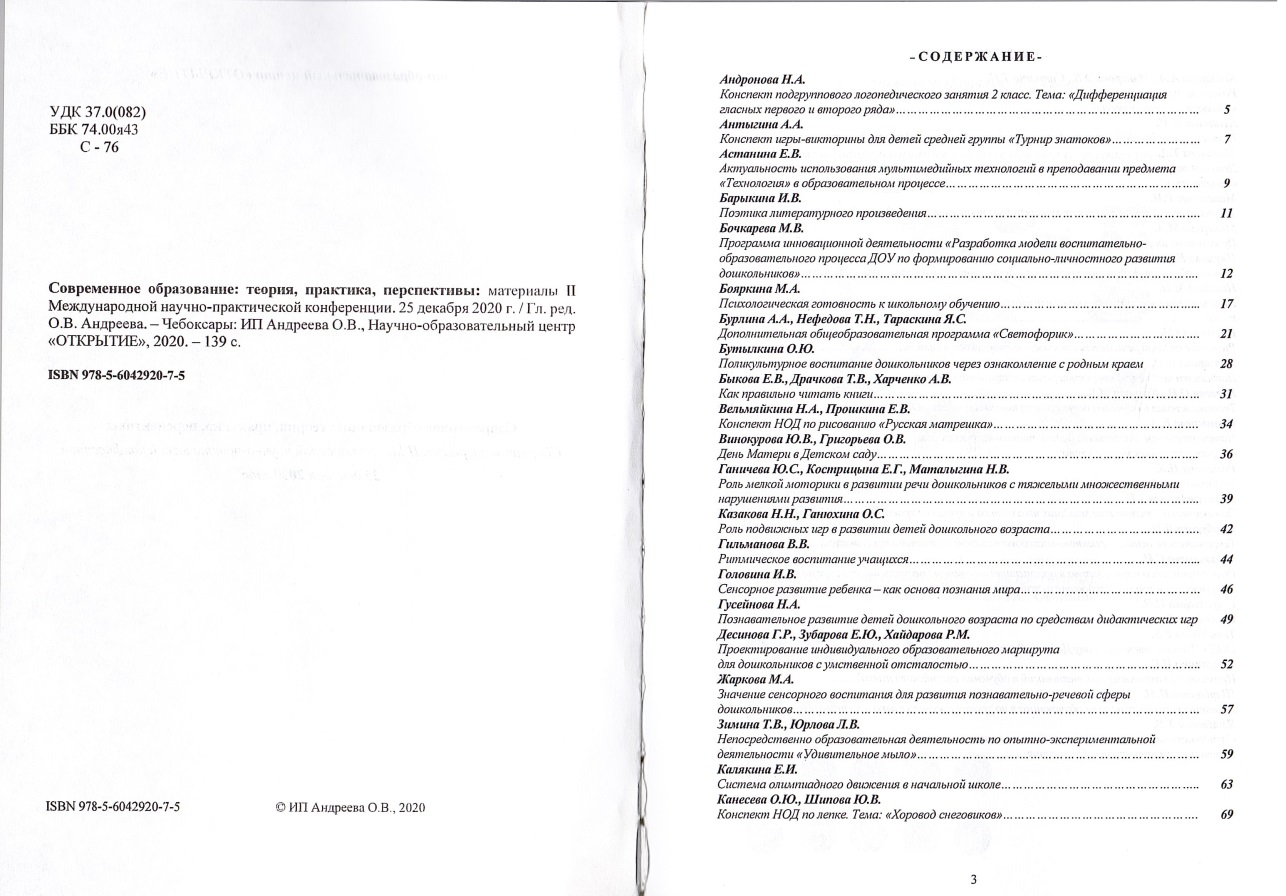 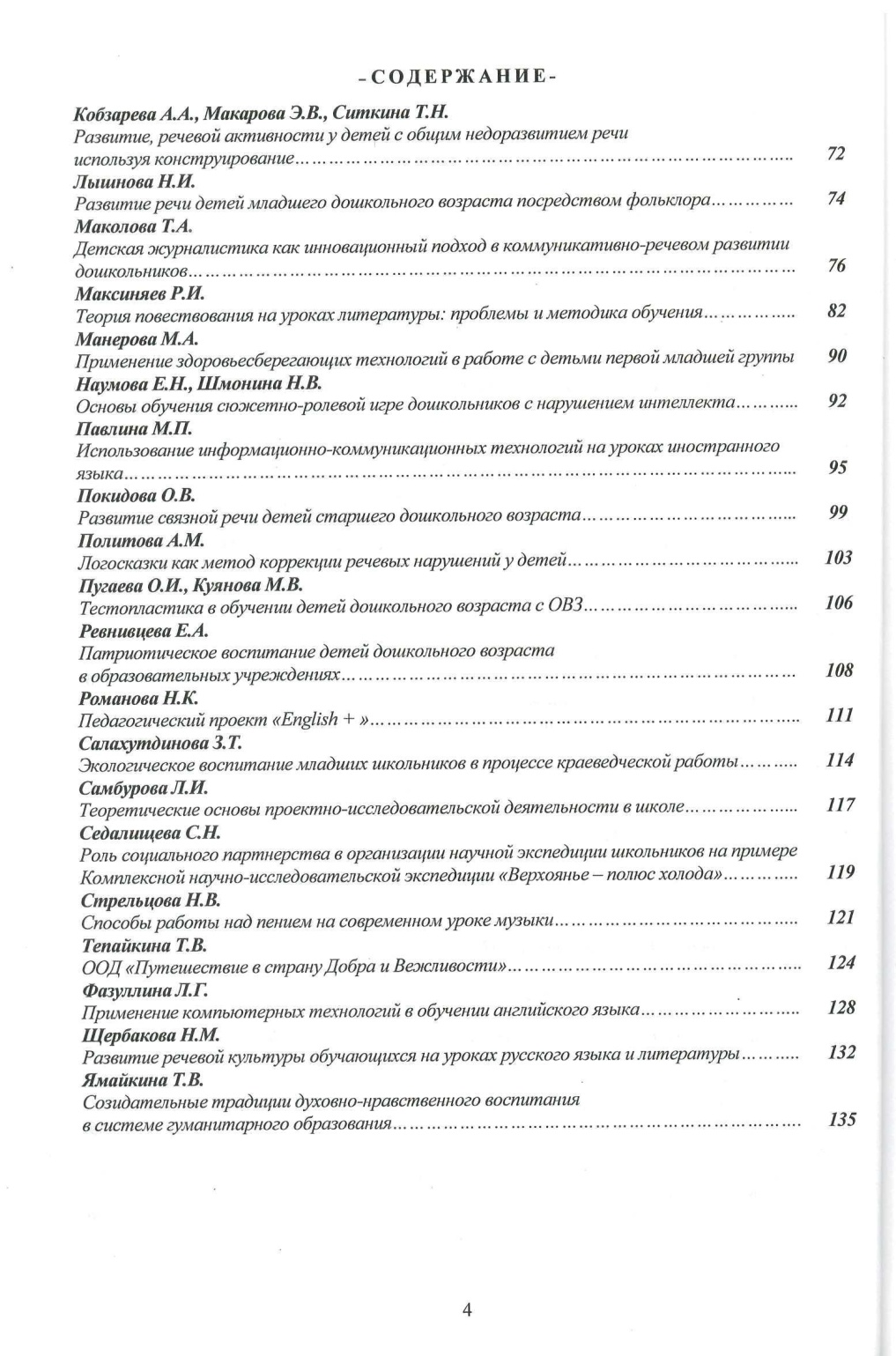 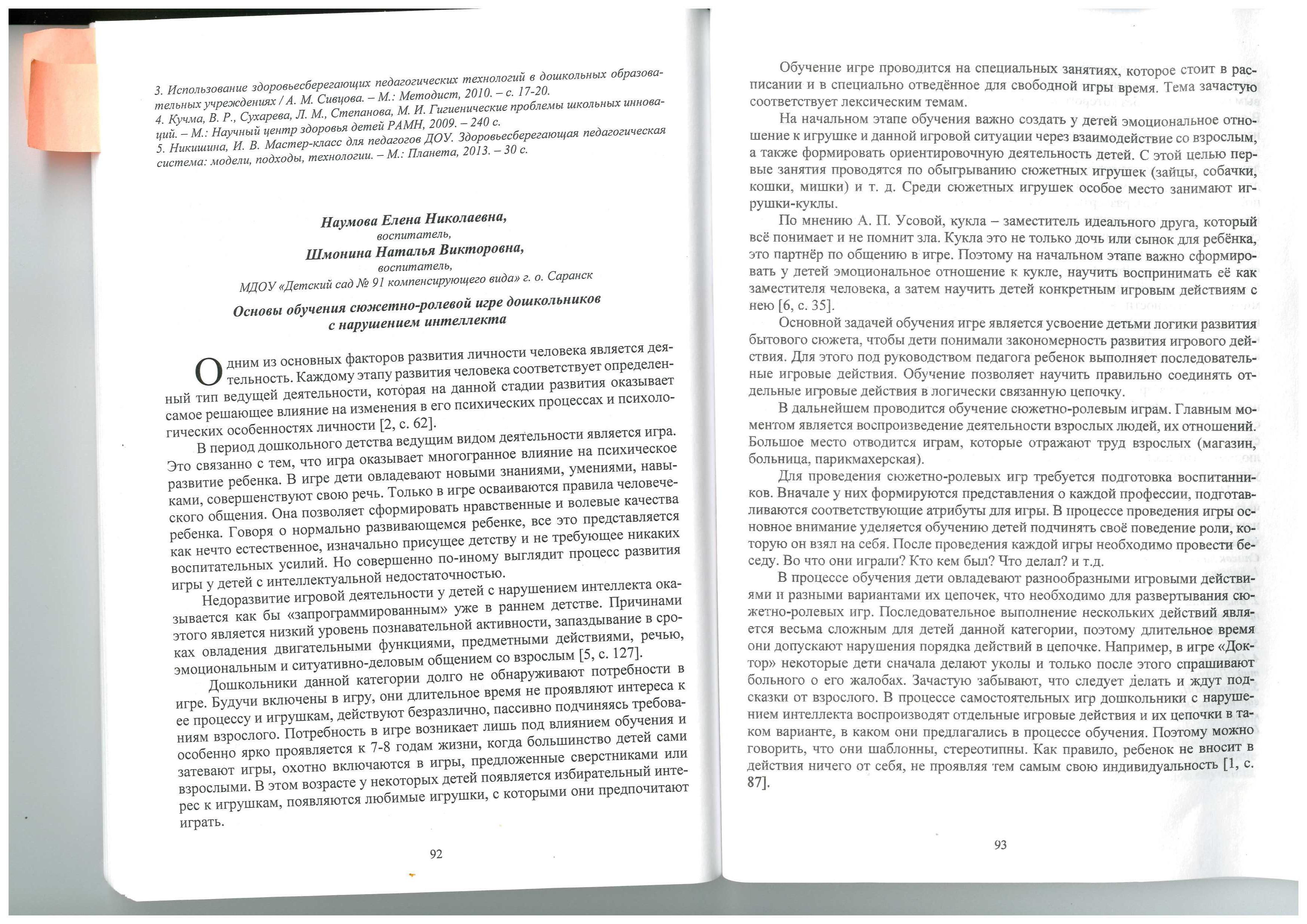 4. Результаты участия воспитанников: 
конкурсах, выставках, турнирах, соревнованиях, акциях, фестивалях.
Муниципальный уровень – 2 
Дистанционный конкурс в сети «Интернет» – 1
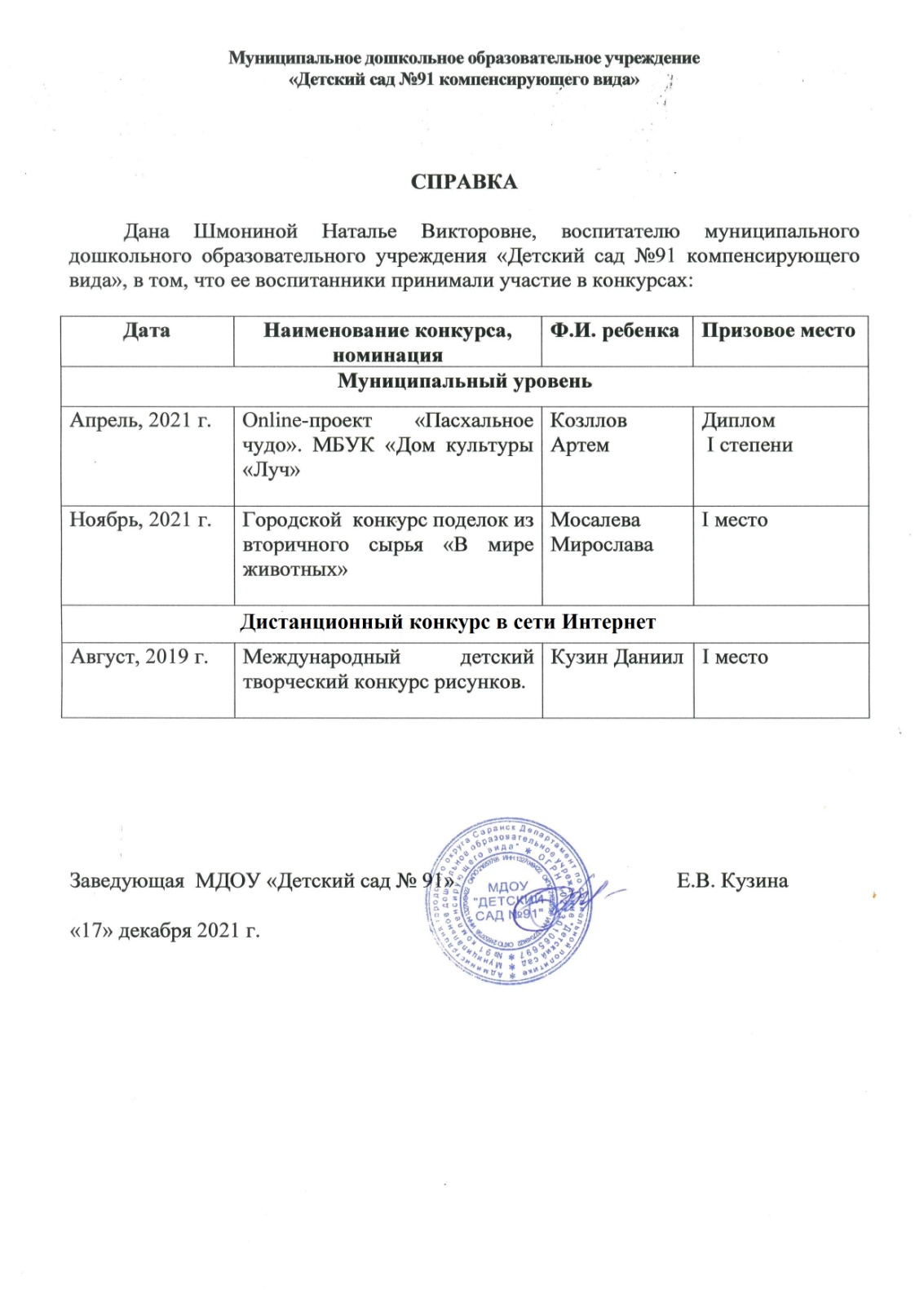 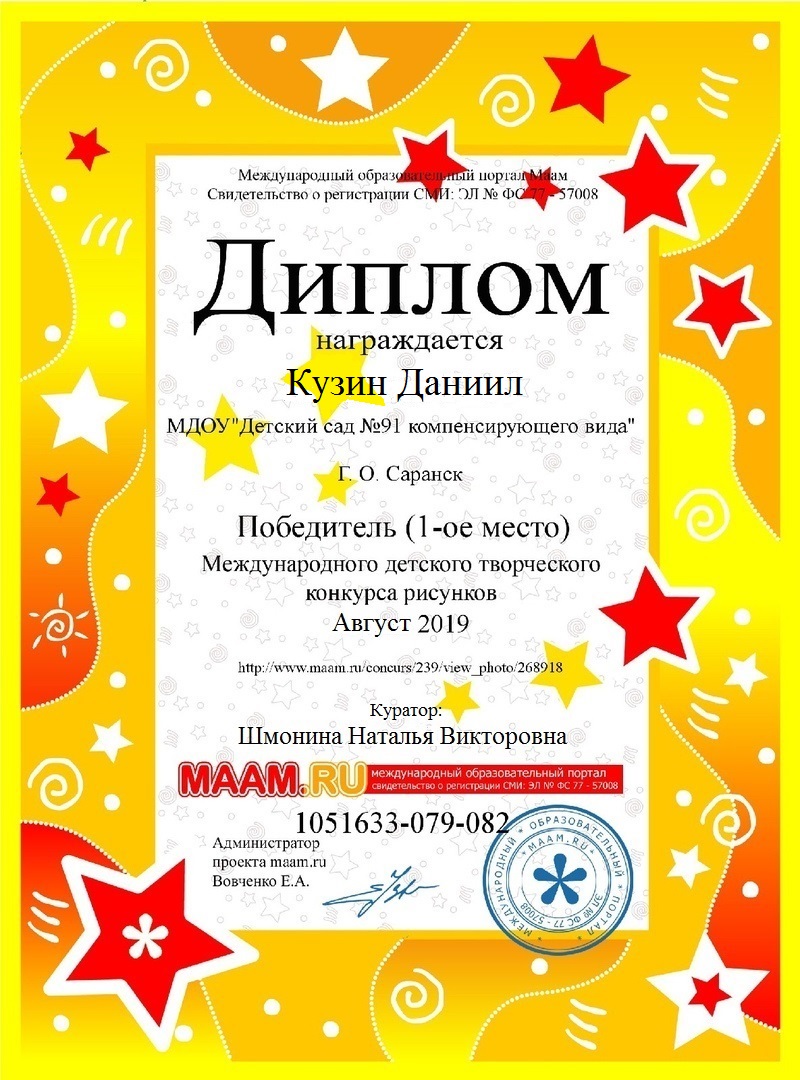 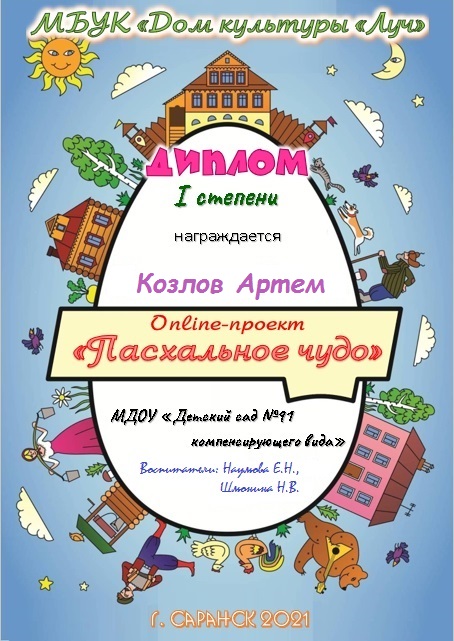 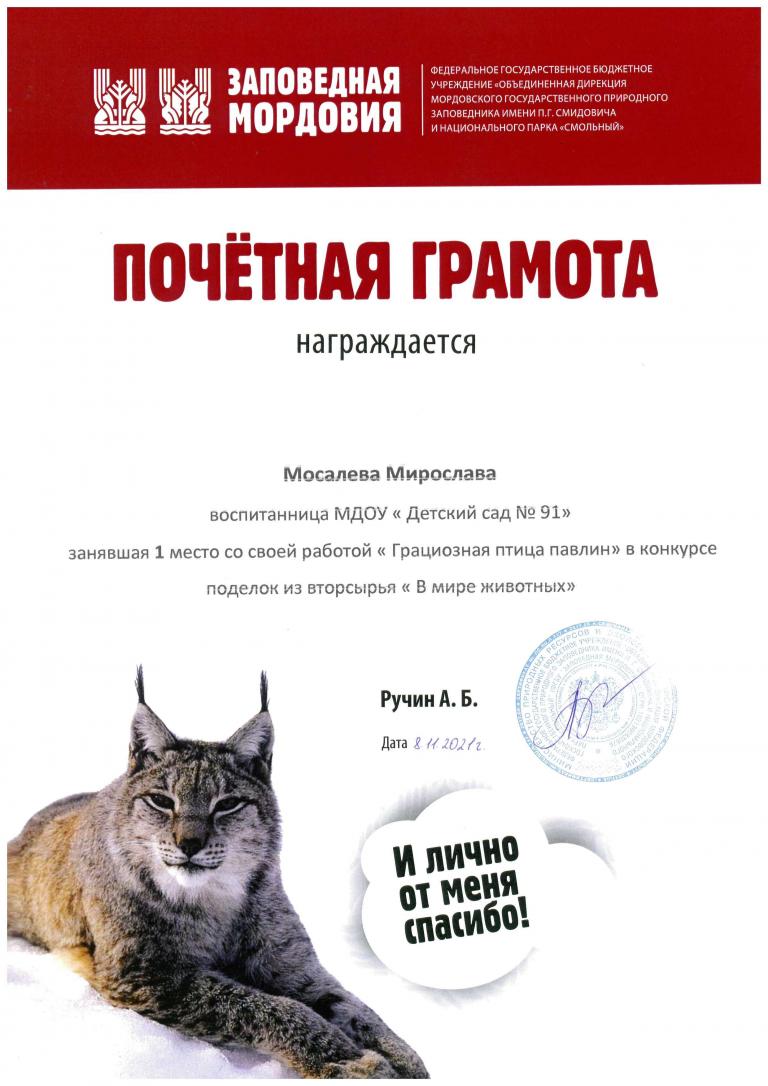 5. Наличие авторских программ,
 методических пособий
6. Выступление на научно-практических конференциях, педагогических чтениях, семинарах секциях, методических объединениях
Уровень образовательной организации – 1 
Республиканский уровень – 1
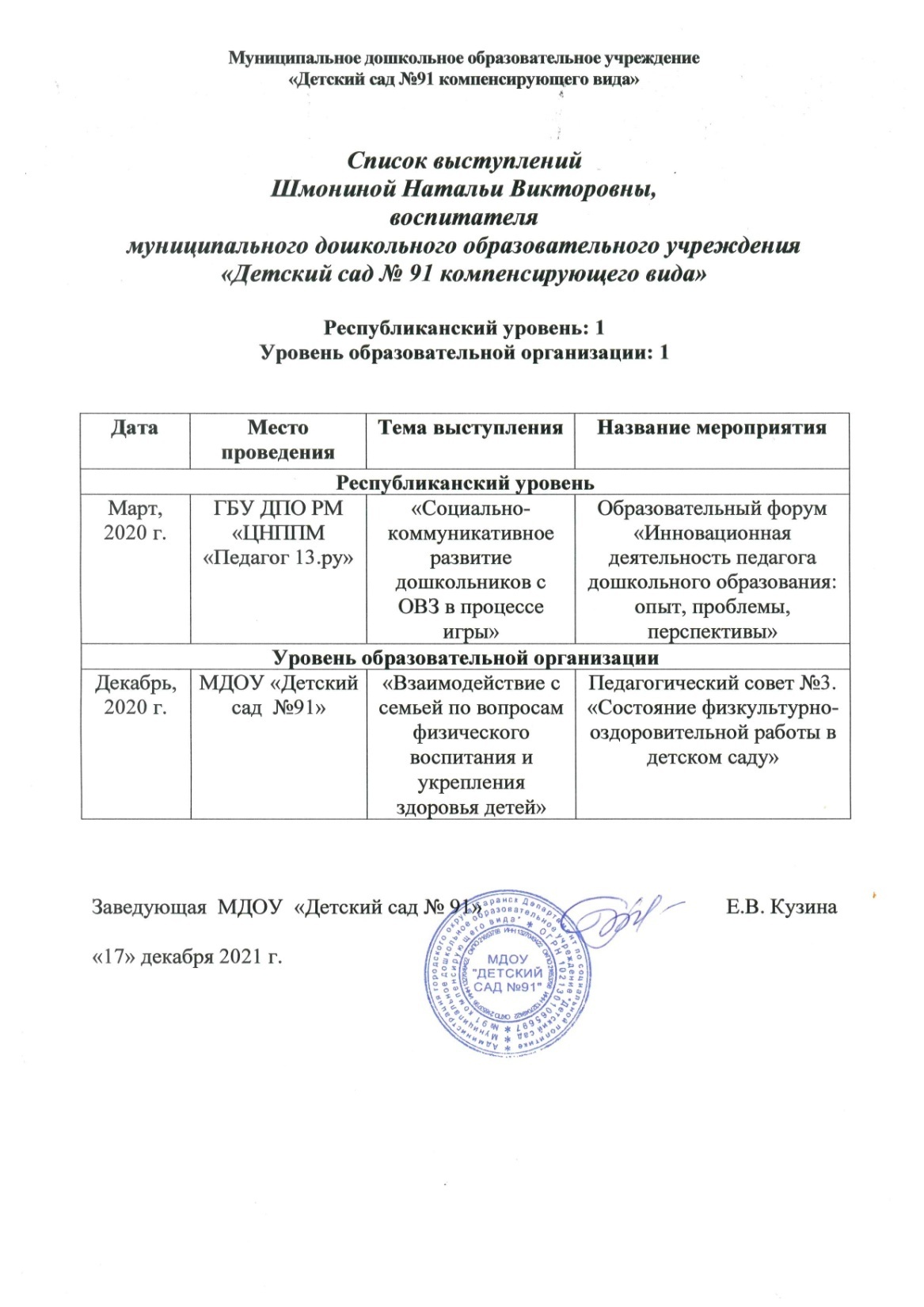 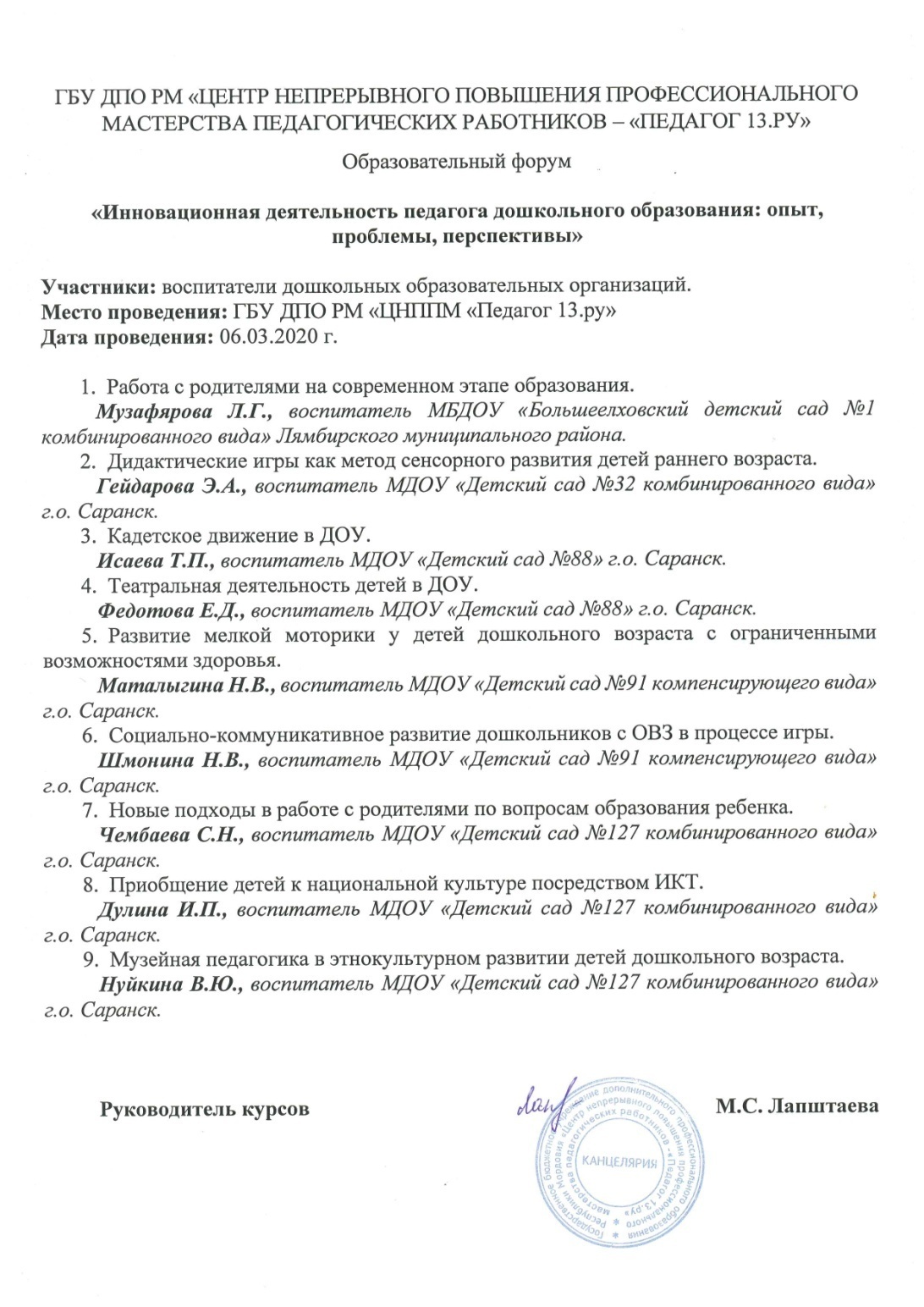 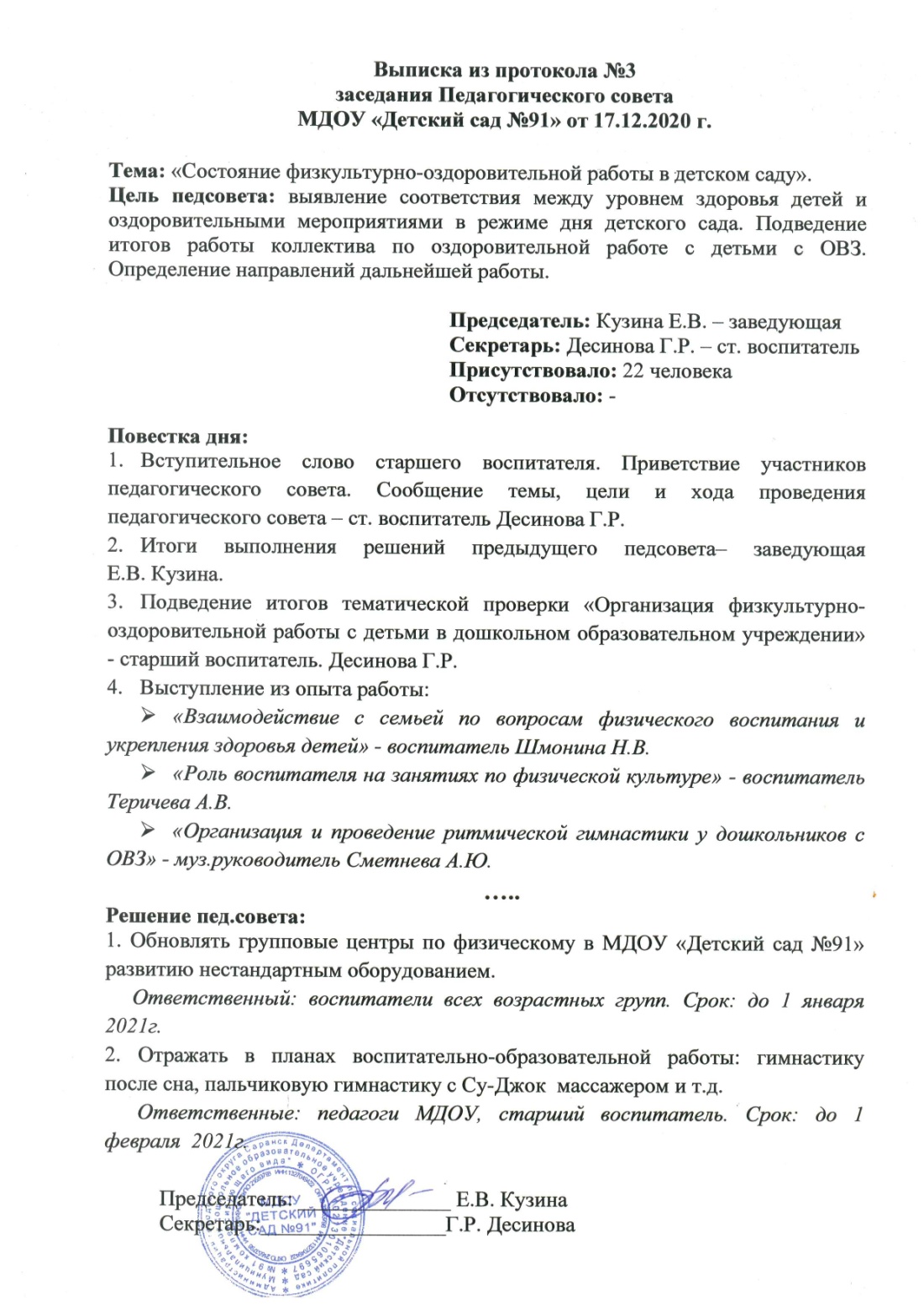 7. Проведение открытых занятий,  мастер-классов, мероприятий.
Уровень образовательной организации – 2 
Республиканский уровень – 1
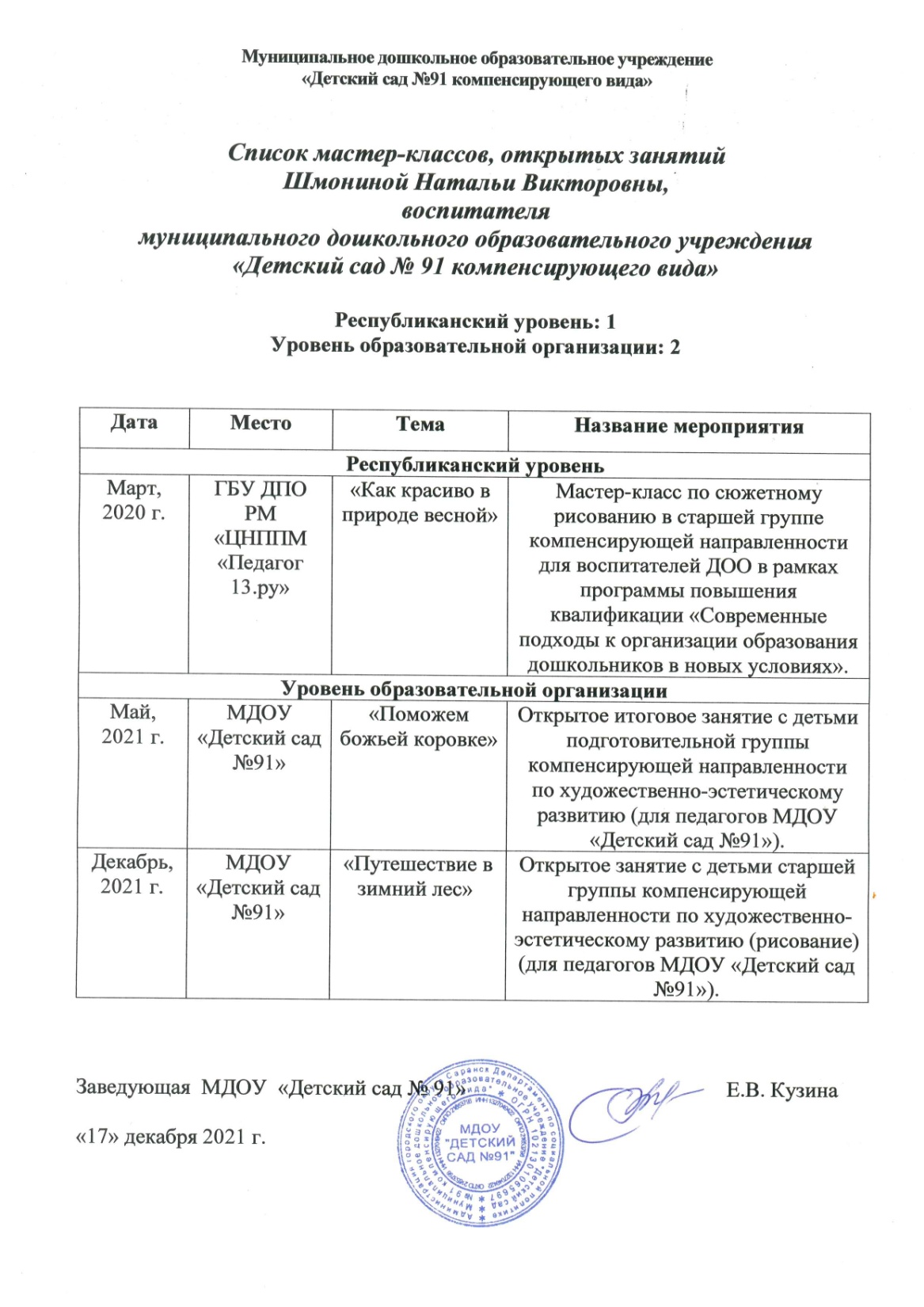 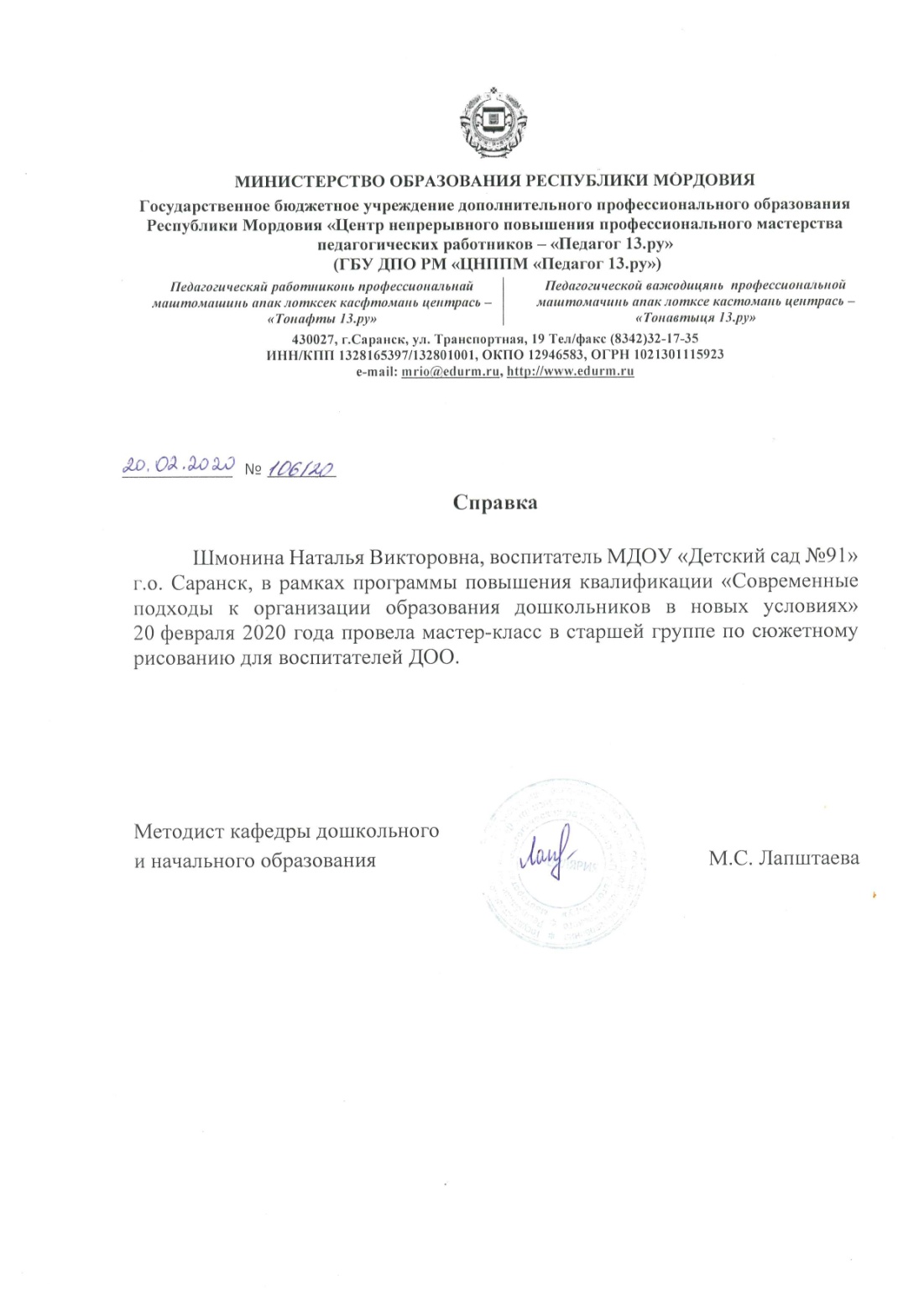 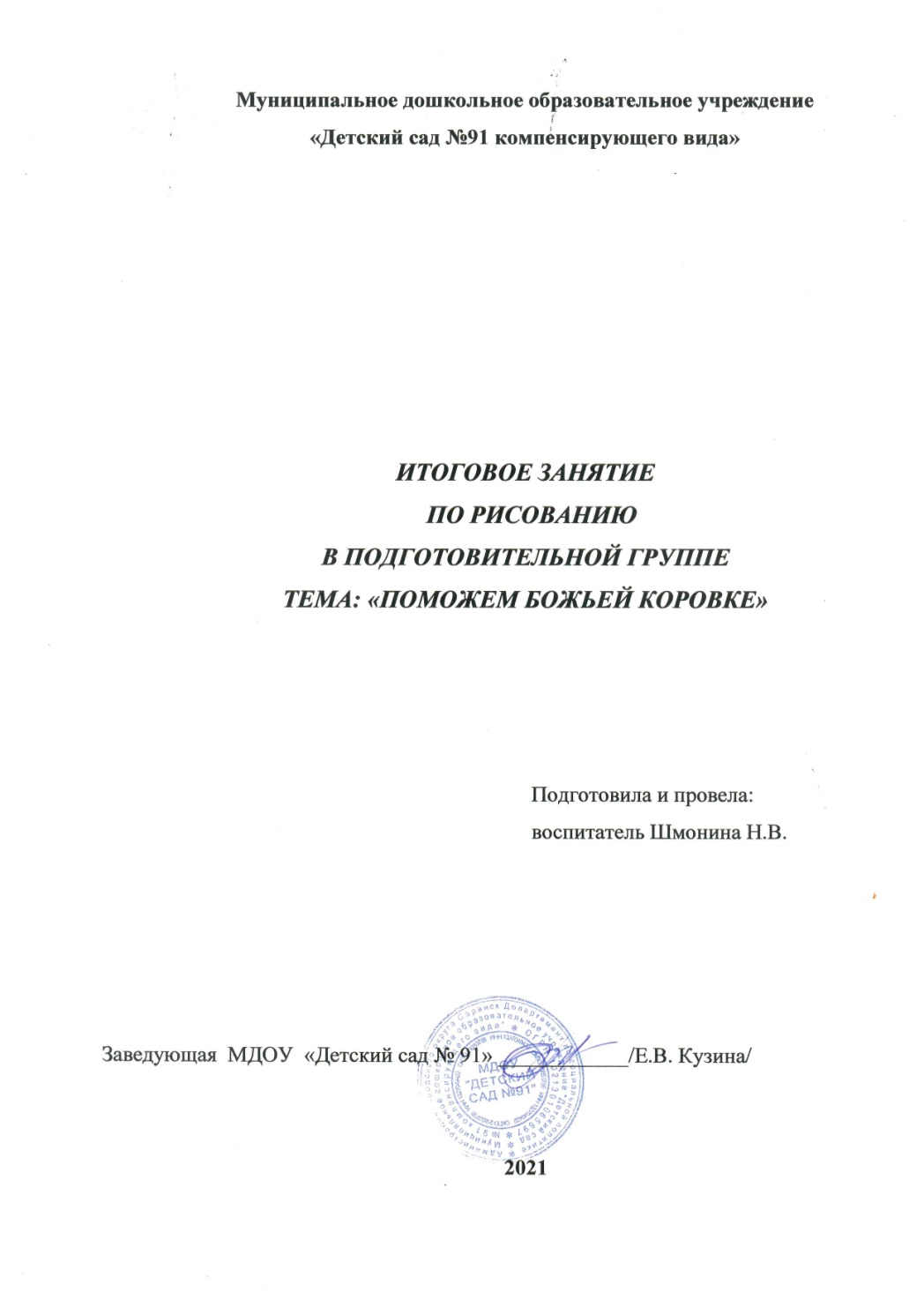 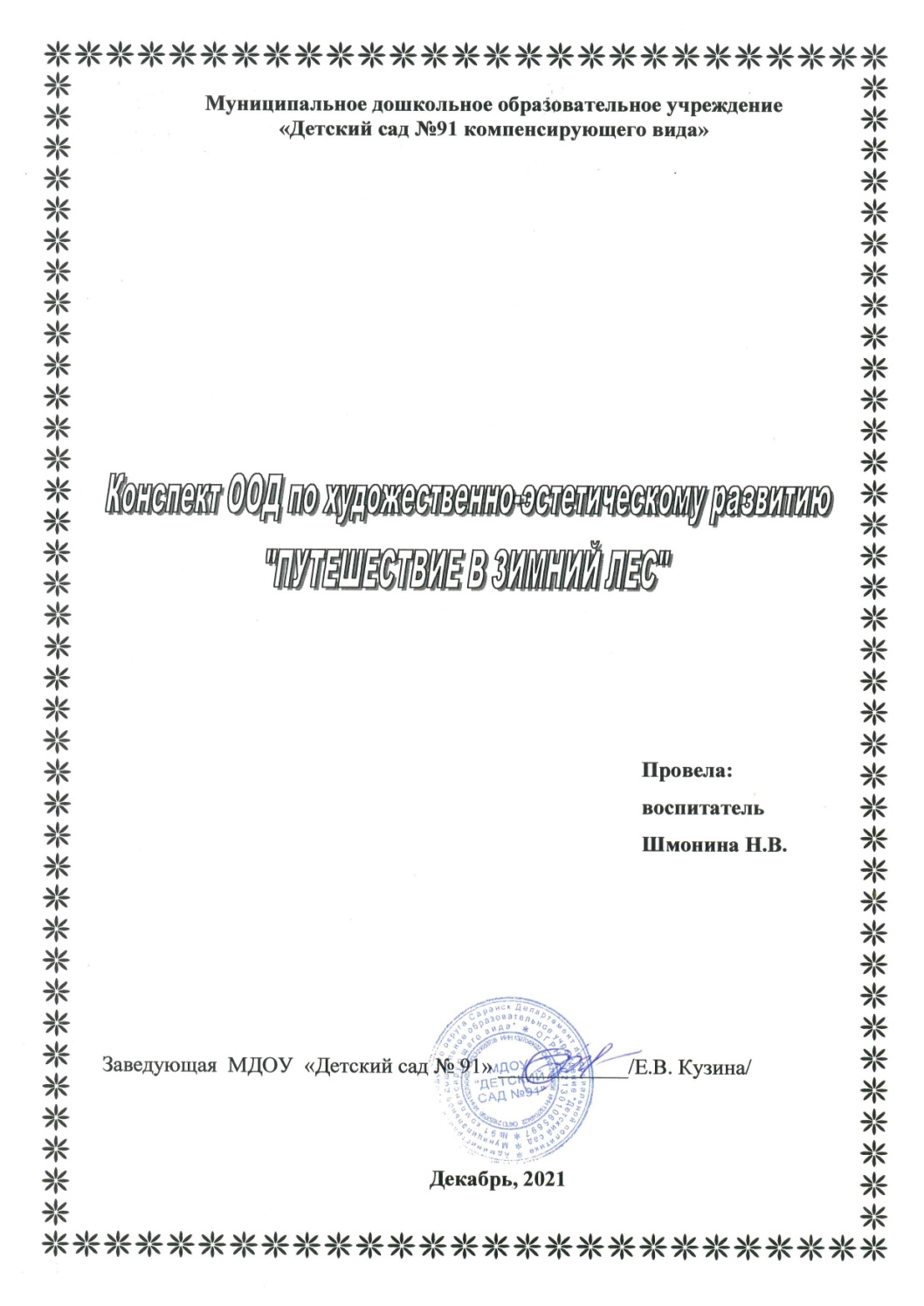 9. Общественно-педагогическая активность педагога: участие в комиссиях, педагогических сообществах, в жюри конкурсов.
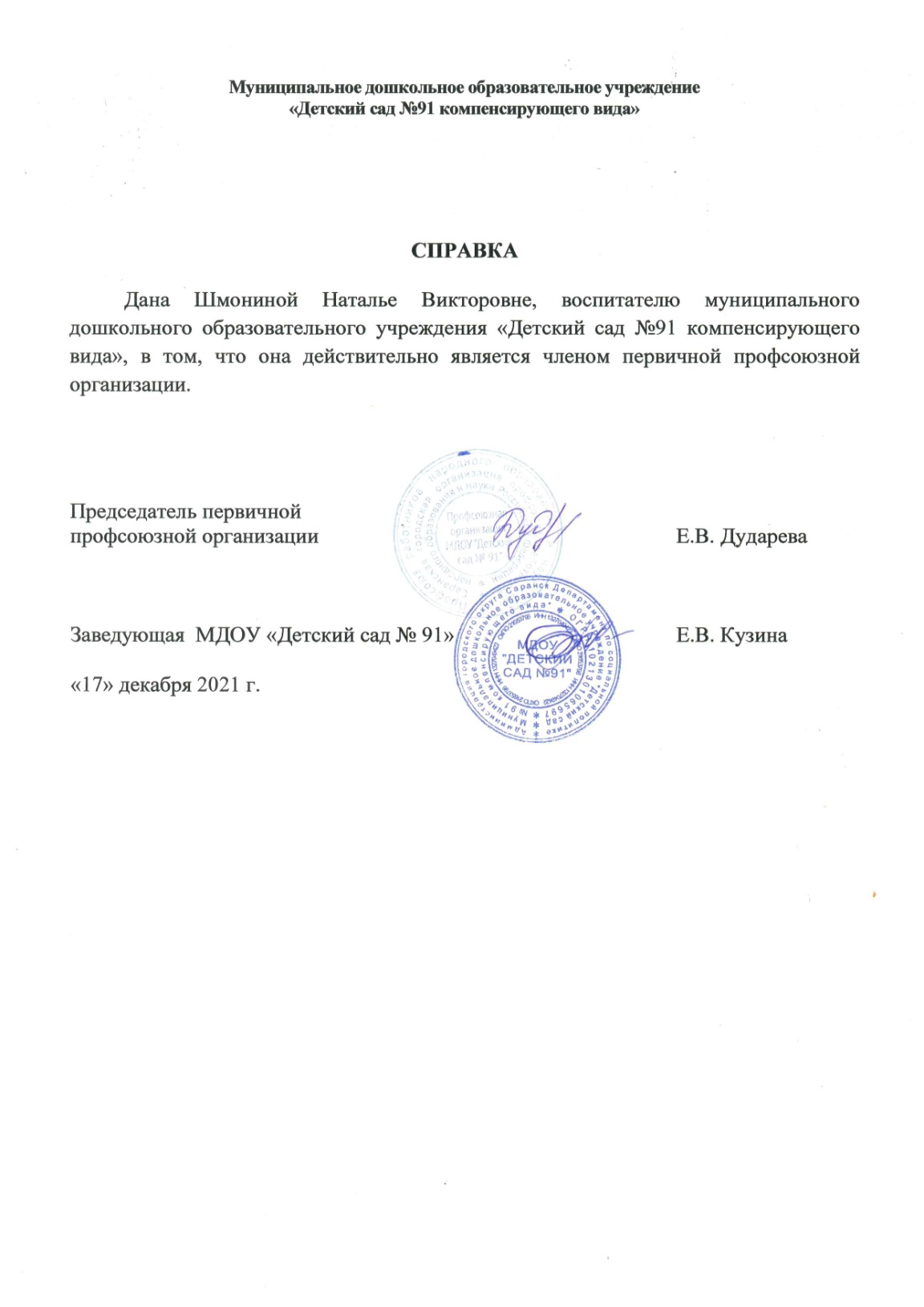 10. Позитивные результаты работы 
с воспитанниками
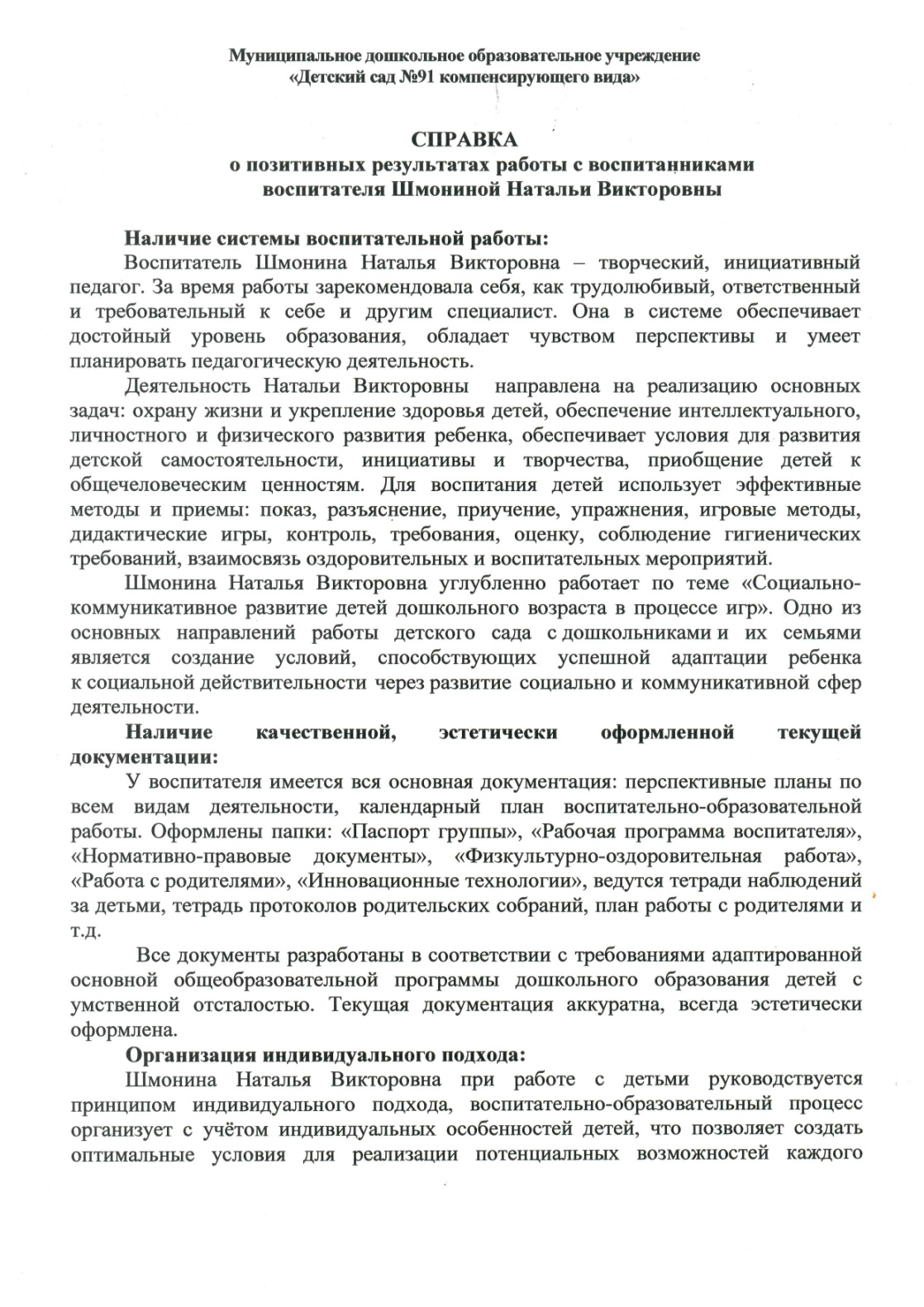 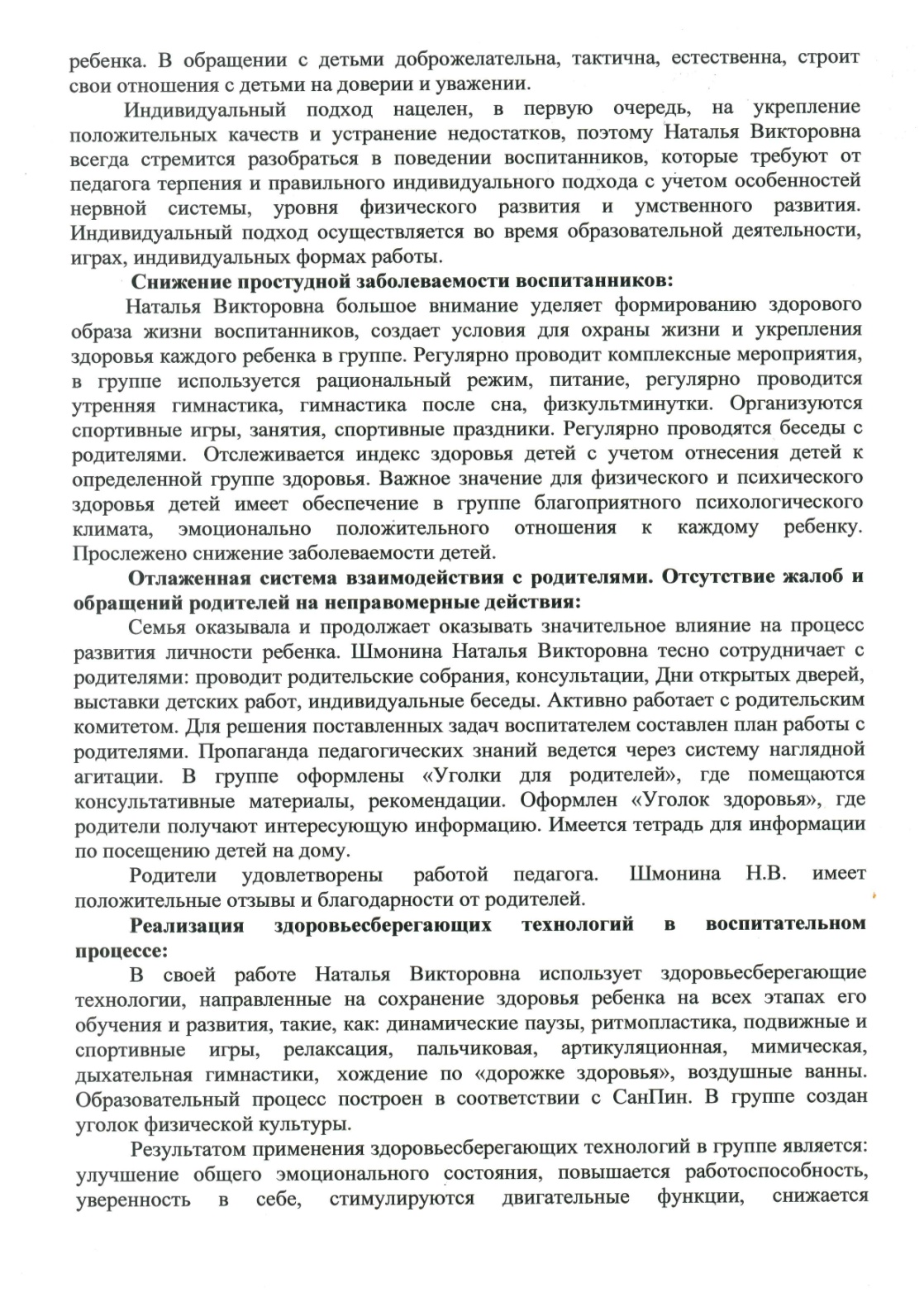 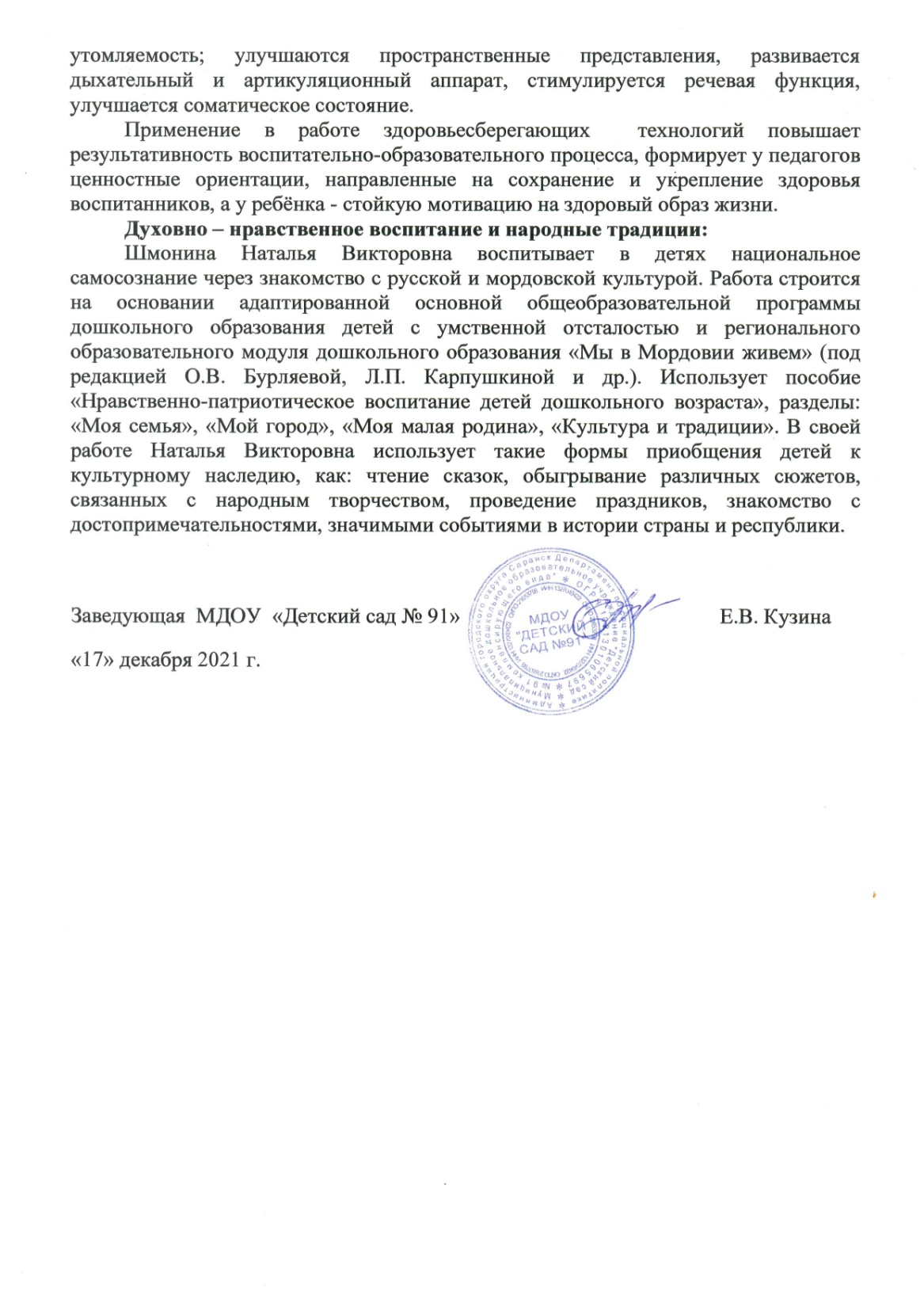 11. Качество взаимодействия
с родителями
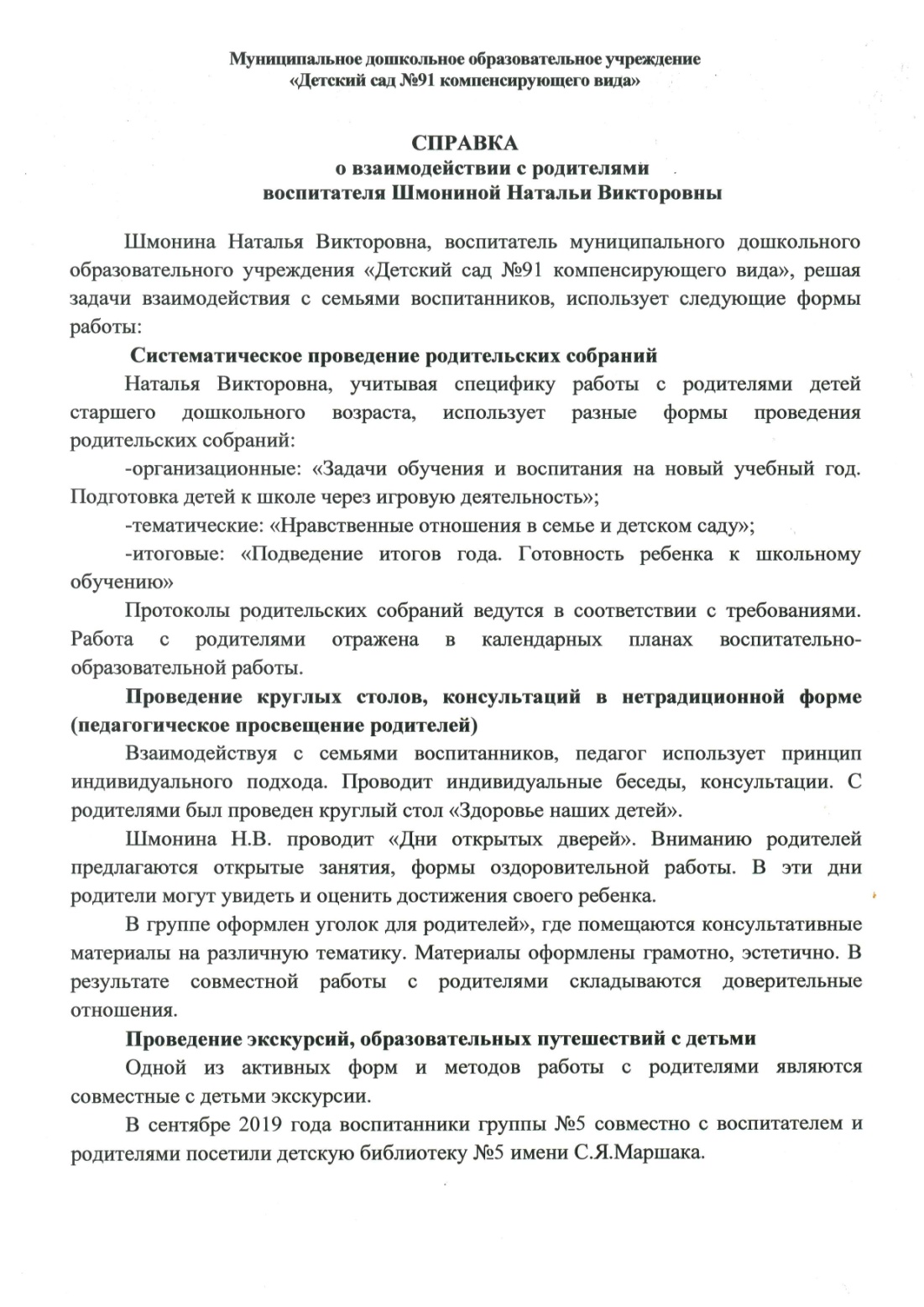 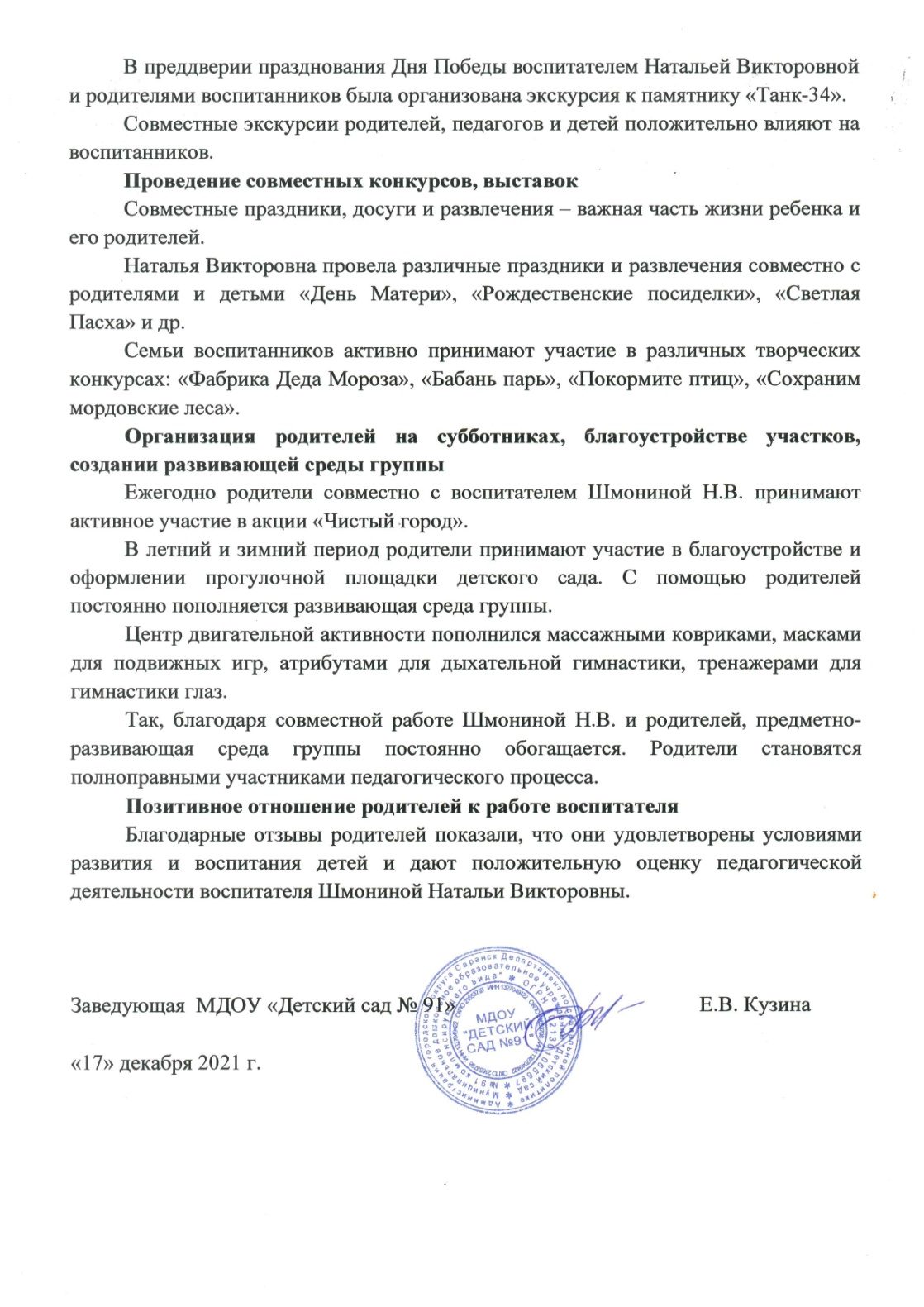 12. Работа с детьми 
из социально-неблагополучных семей
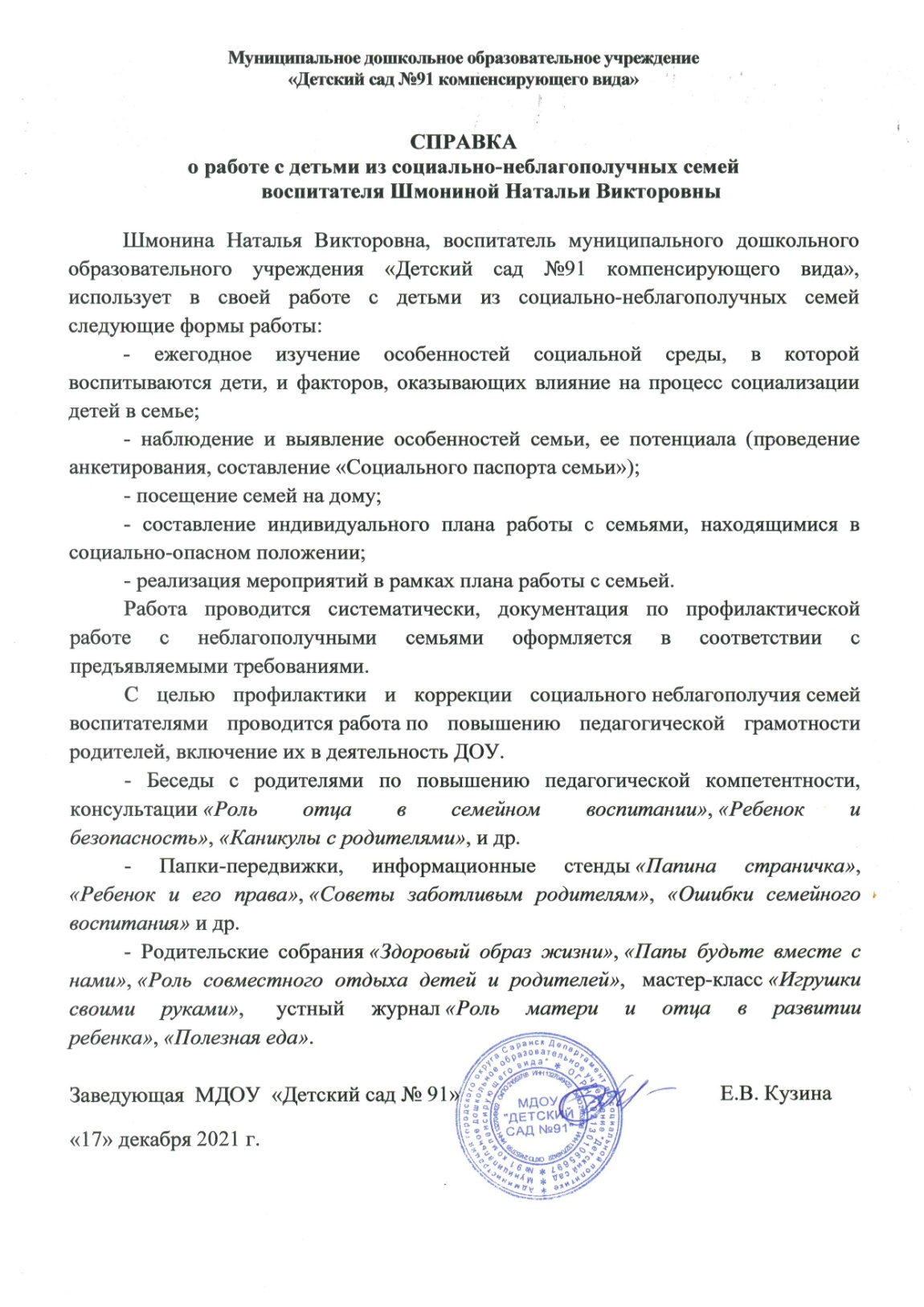 13. Участие педагога в профессиональных конкурсах.
Муниципальный уровень – 1 
Международный уровень – 1
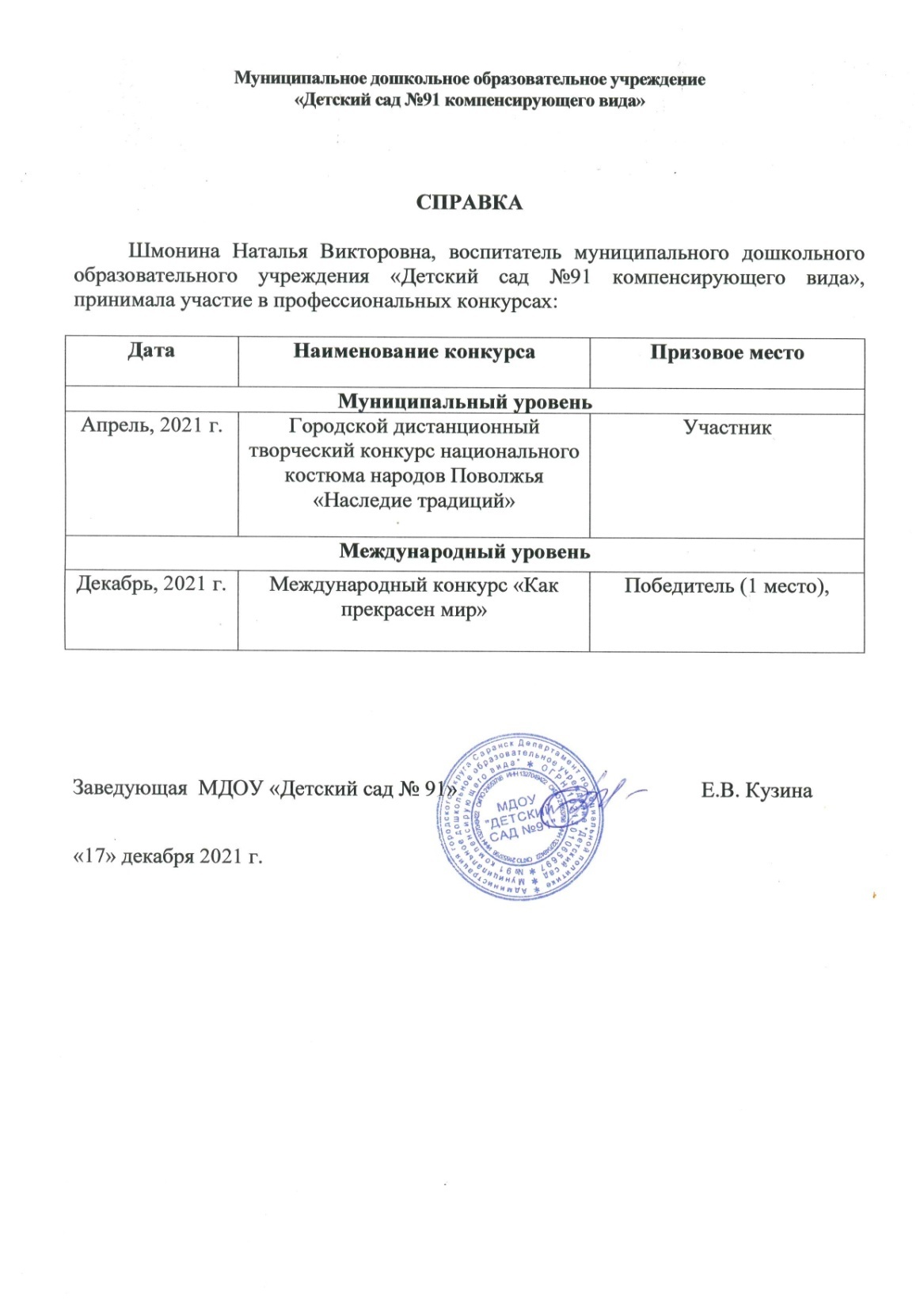 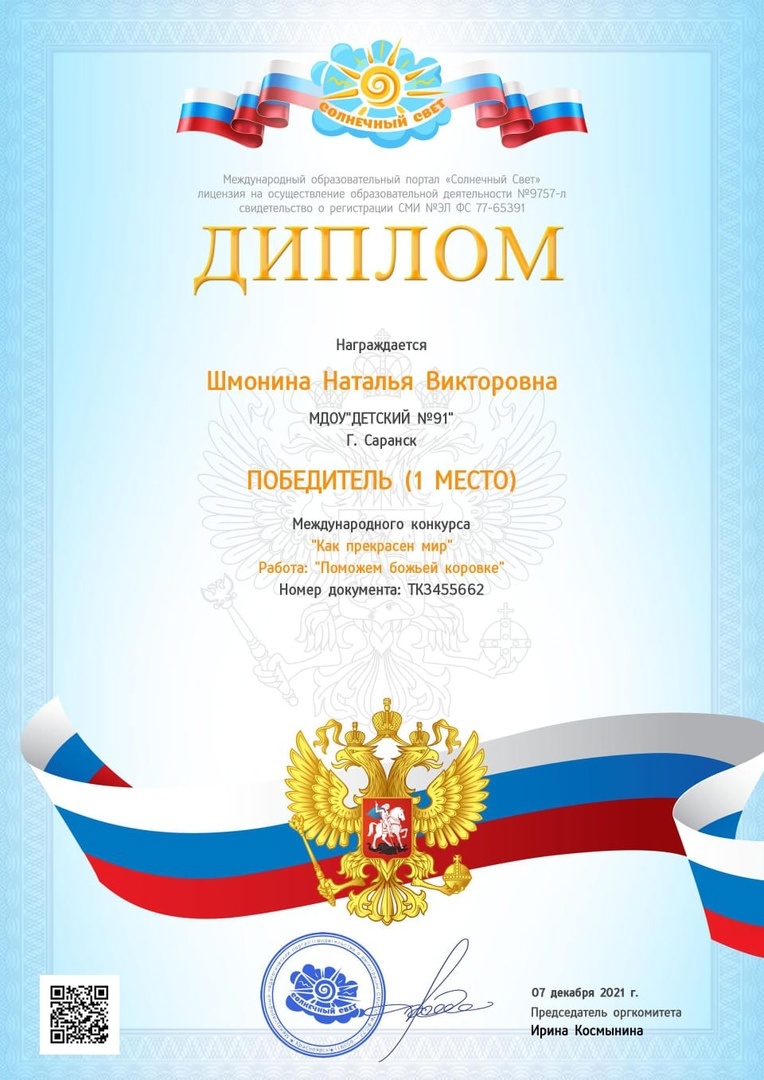 14. Награды и поощрения.
Муниципальный уровень - 1
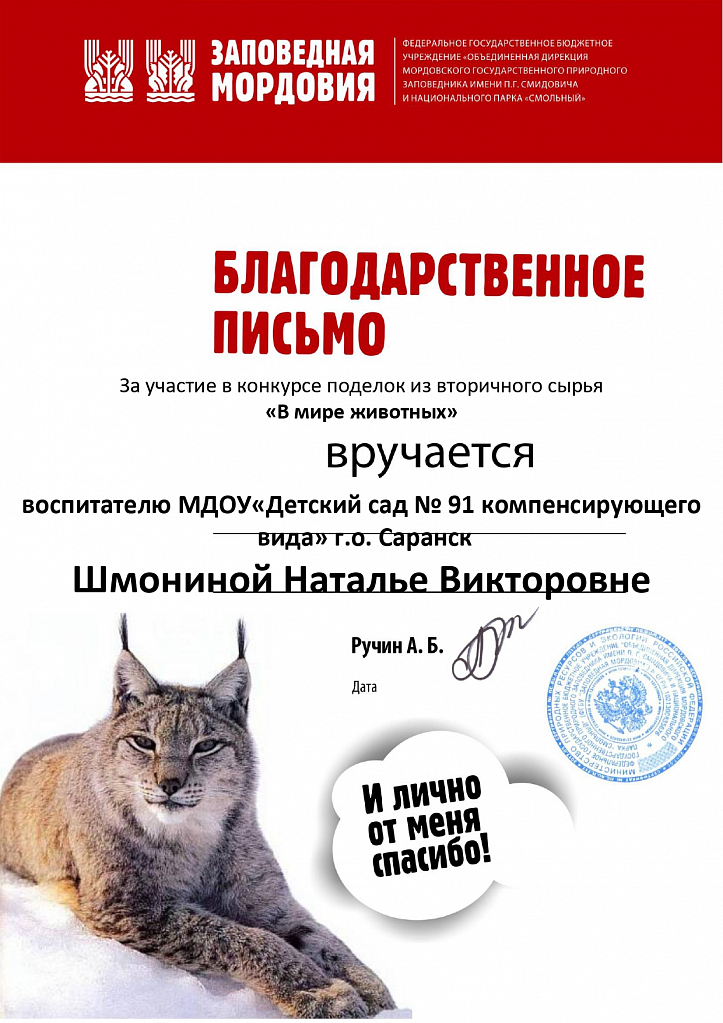 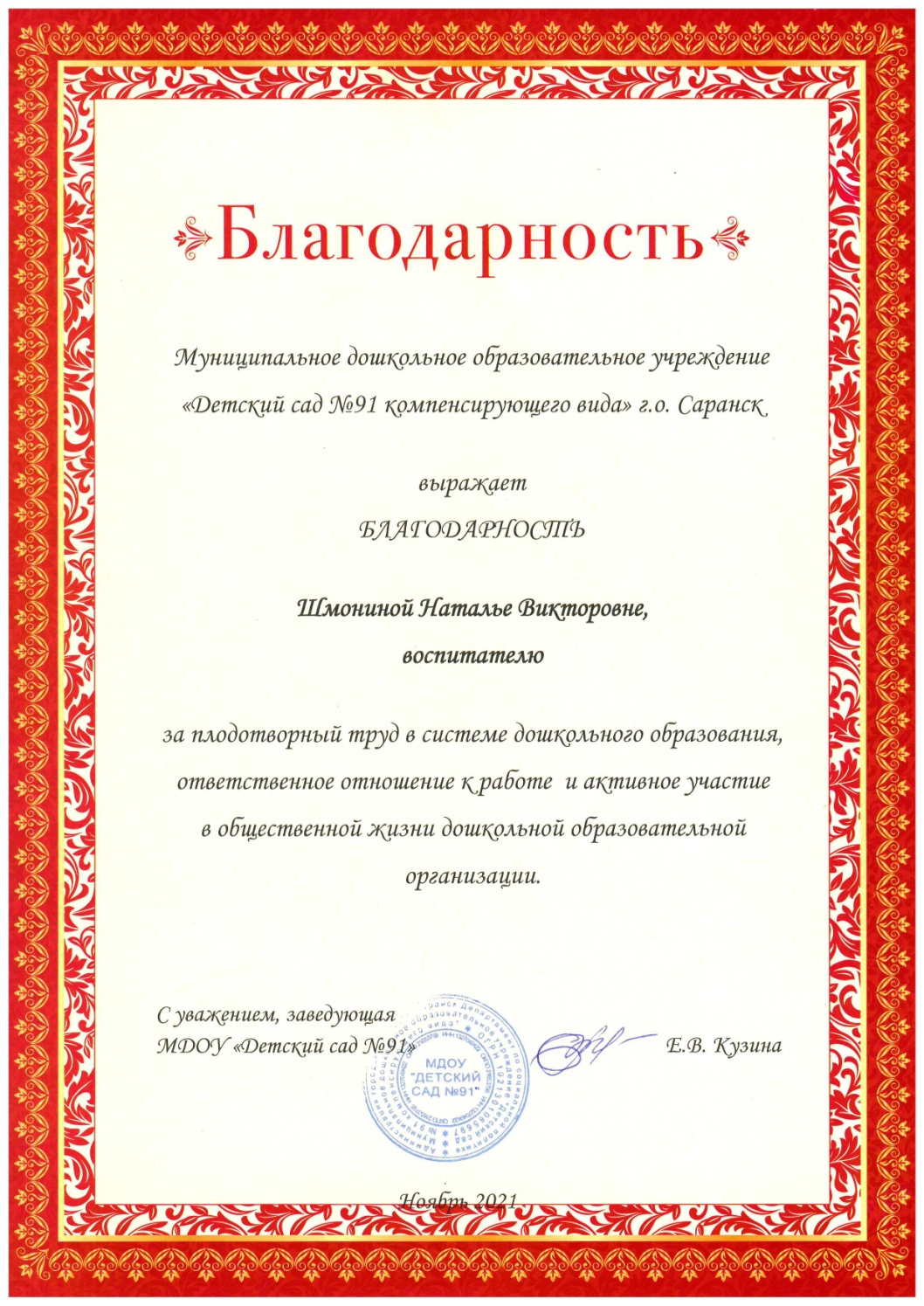